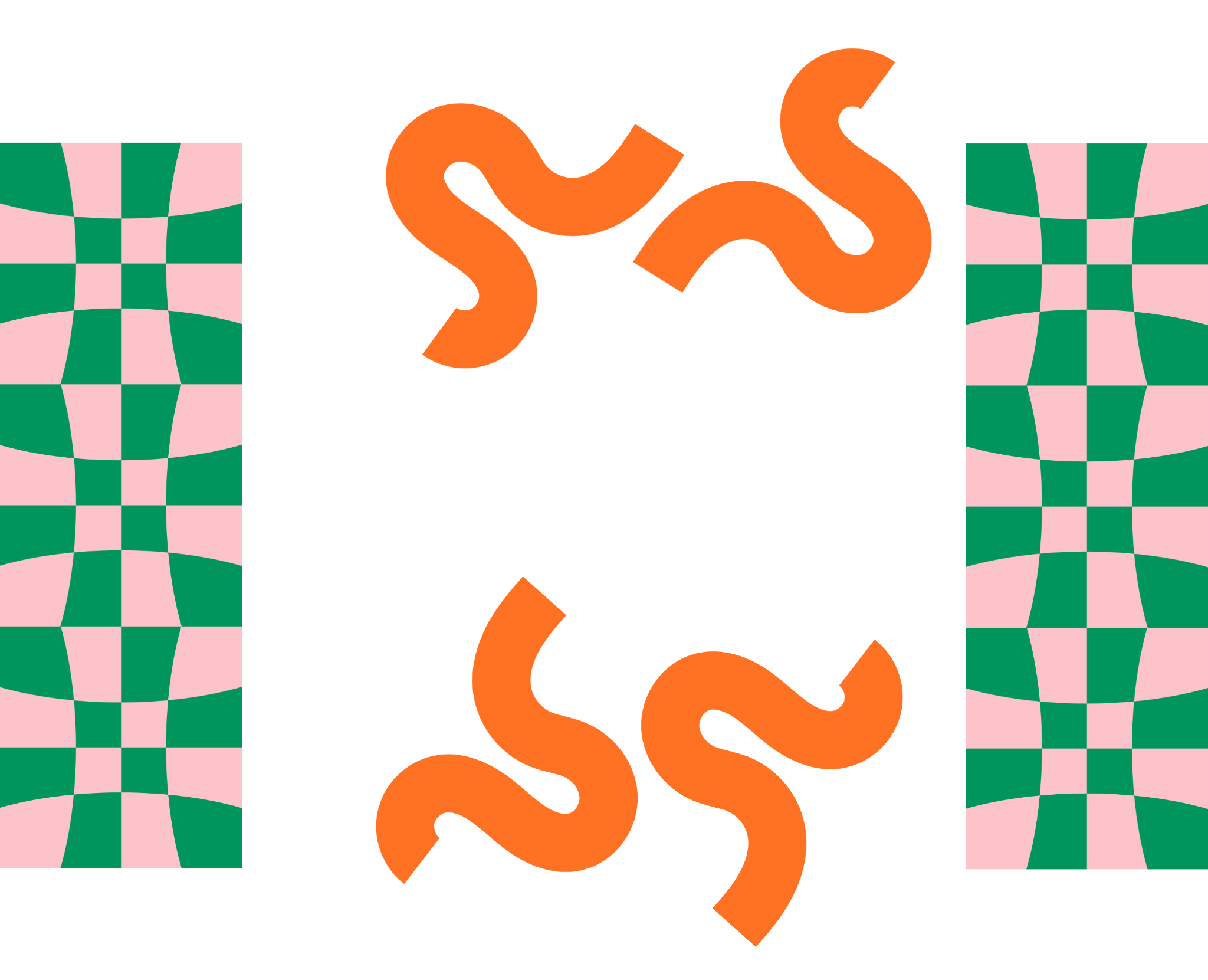 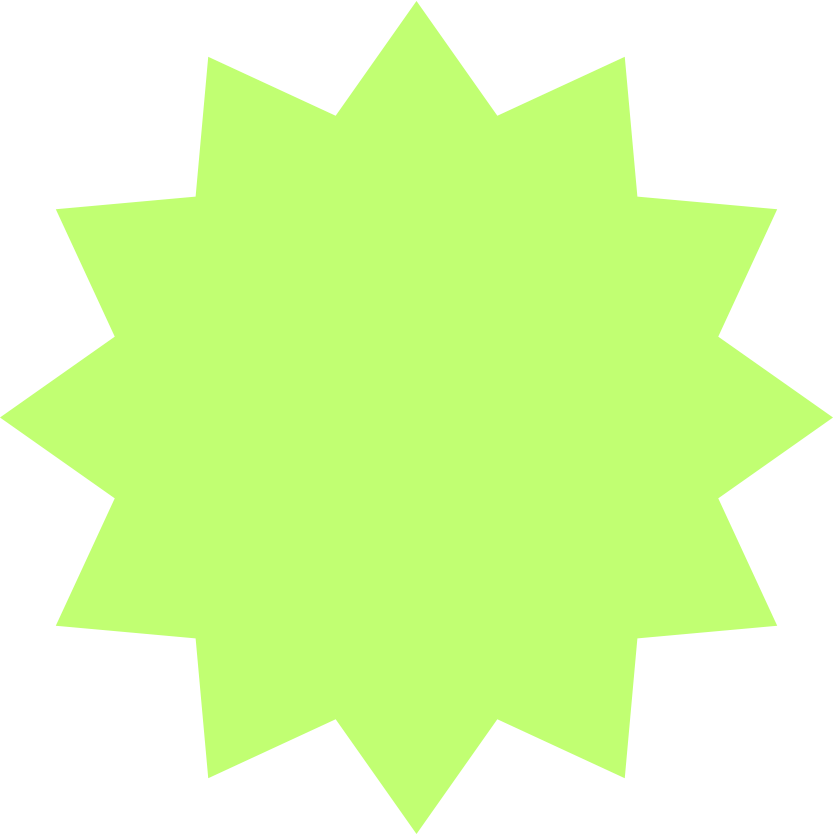 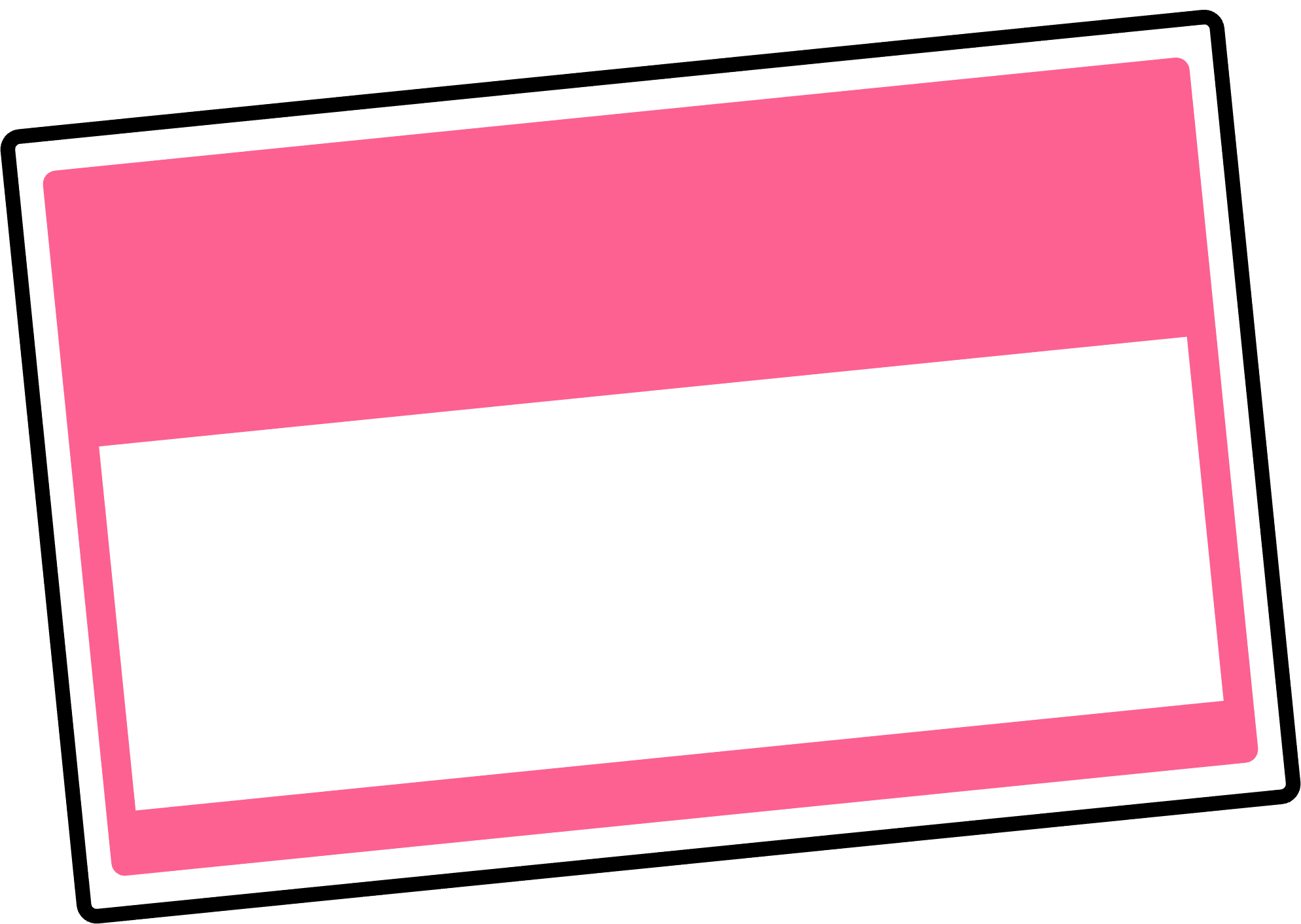 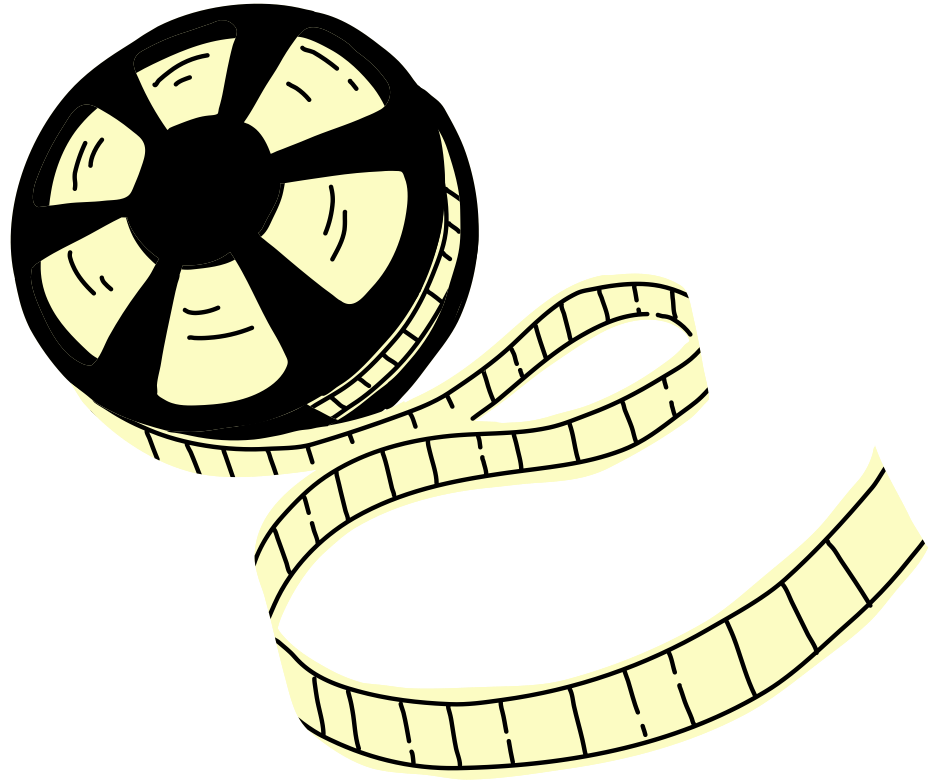 INTRODUCING MYSELF
AT SCHOOL
This is Me!
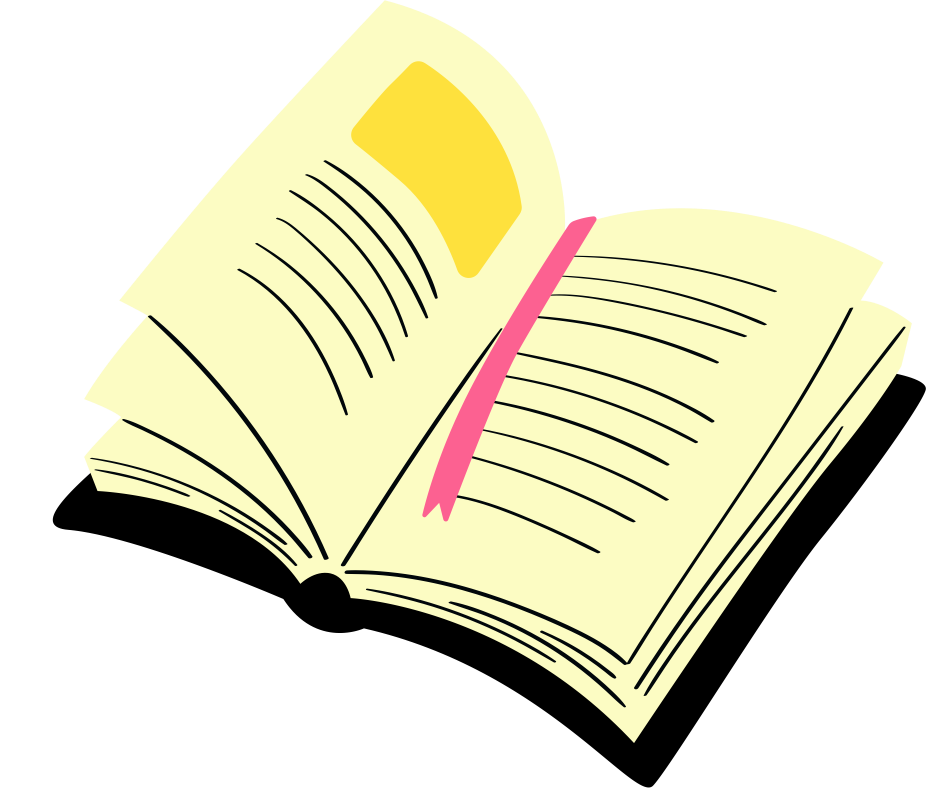 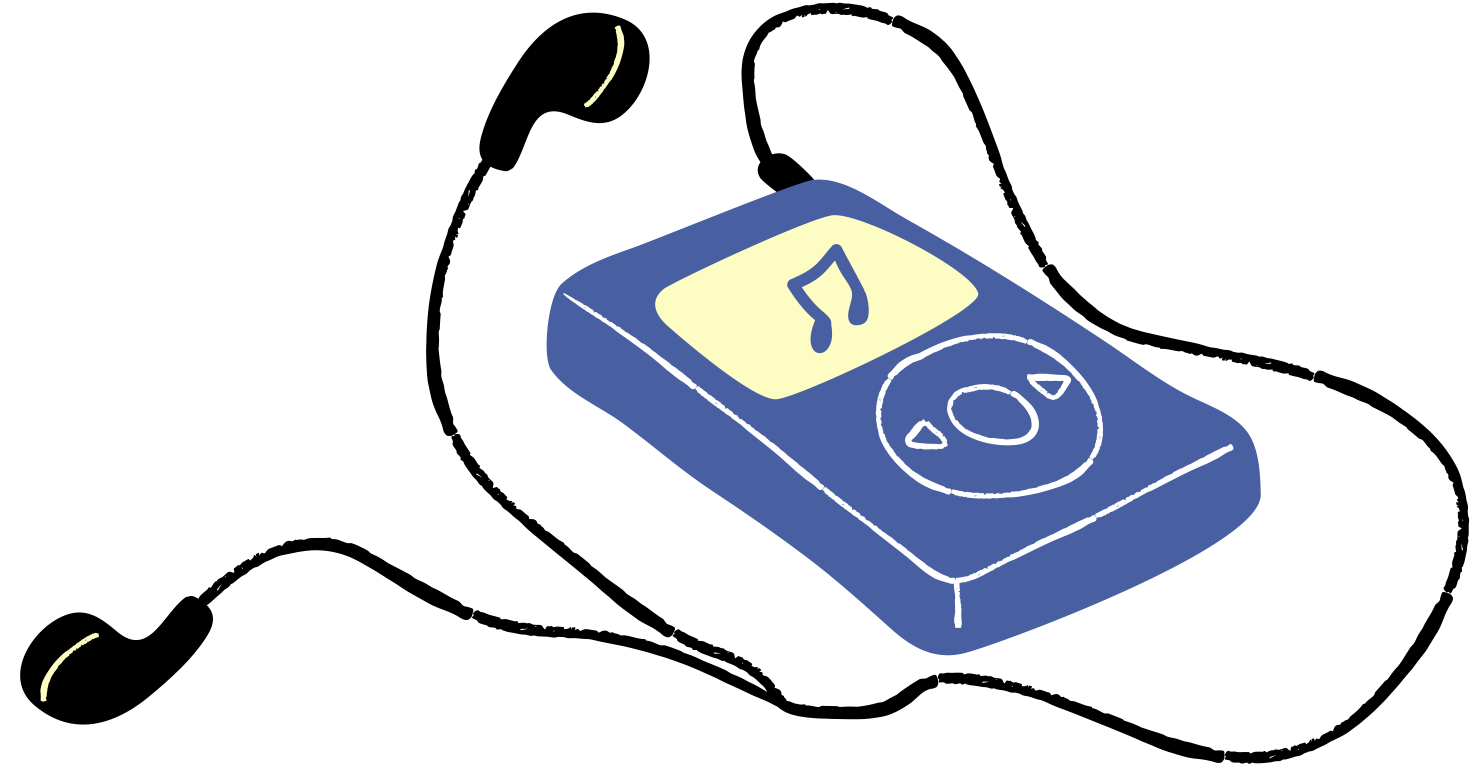 HOW TO USE THIS PRESENTATION
Google Slides
PowerPoint
Canva
Click on the "Google Slides" button below this presentation preview. Make sure to sign in to your Google account. Click on "Make a copy." Start editing your presentation.

Alternative: Click on the "Share" button on the top right corner in Canva and click on "More" at the bottom of the menu. Enter "Google Drive" in the search bar and click on the GDrive icon to add this design as a Google slide in your GDrive.
Click on the "PowerPoint" button below this presentation preview. Start editing your presentation.

Alternative: From Canva template file, Click on the "Share" button on the top right corner in Canva and click on "More" at the bottom of the menu. Enter "PowerPoint" in the search bar and click on the PowerPoint icon to download.
Click on the "Canva" button under this presentation preview. Start editing your presentation. You need to sign in to your Canva account.
TABLE OF CONTENTS
TABLE OF CONTENTS
INTRODUCTION
TABLE OF CONTENTS
TABLE OF CONTENTS
ABOUT ME
TABLE OF CONTENTS
CONTENTS
TABLE OF CONTENTS
MY LIKES
TABLE OF CONTENTS
TABLE OF CONTENTS
FUN FACTS
TABLE OF CONTENTS
TABLE OF CONTENTS
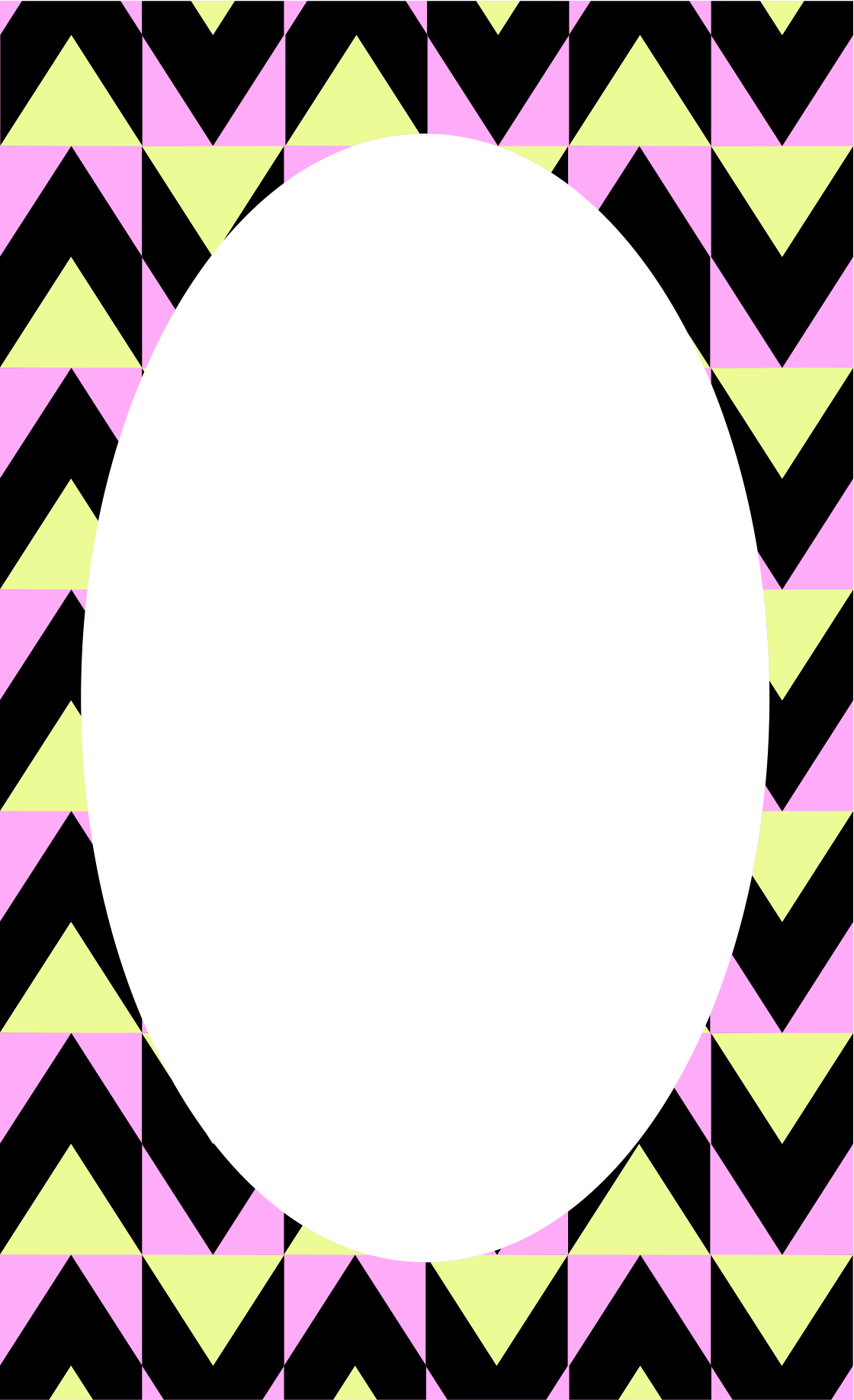 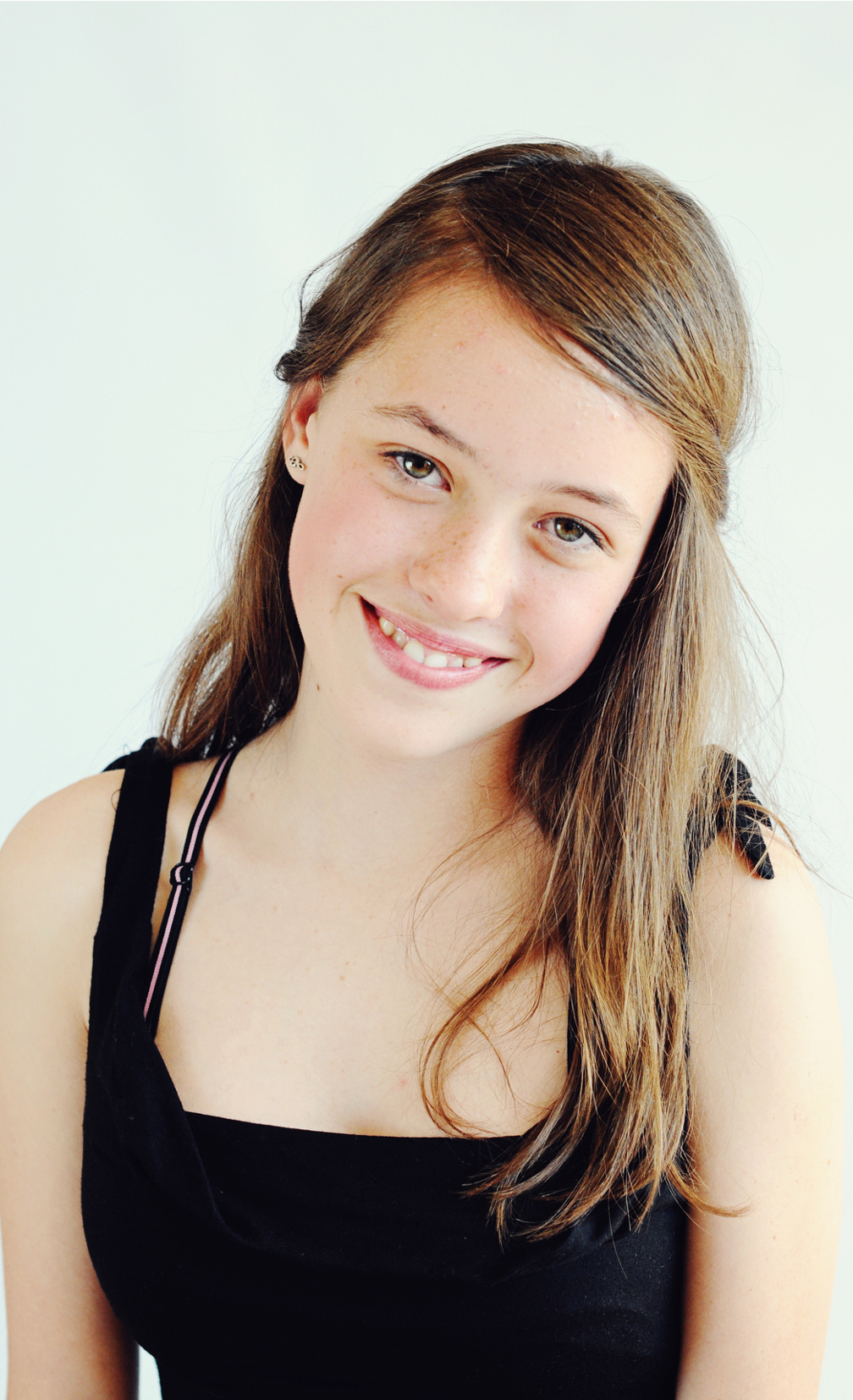 HELL0! 
MY NAME IS...
ANNA SMITH
Lorem ipsum dolor sit amet, consectetur adipiscing elit. Etiam tincidunt arcu id libero suscipit scelerisque. Donec tristique neque nec neque tempus, a placerat lacus ultricies. Pellentesque in nibh vel ipsum posuere porttitor eget non purus.
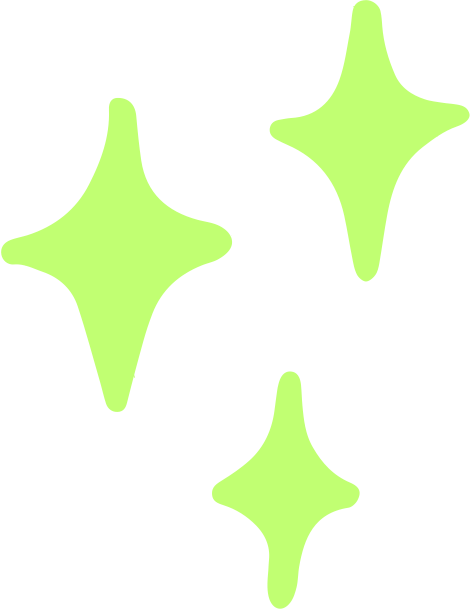 Lorem ipsum dolor sit amet, consectetur adipiscing elit. Etiam tincidunt arcu id libero suscipit scelerisque. Donec tristique neque nec neque tempus, a placerat lacus ultricies. Pellentesque in nibh vel ipsum posuere porttitor eget non purus. Duis vel sapien non augue luctus suscipit. Proin iaculis diam auctor ex venenatis, in dictum augue fringilla. Nullam consectetur condimentum nibh sed hendrerit.
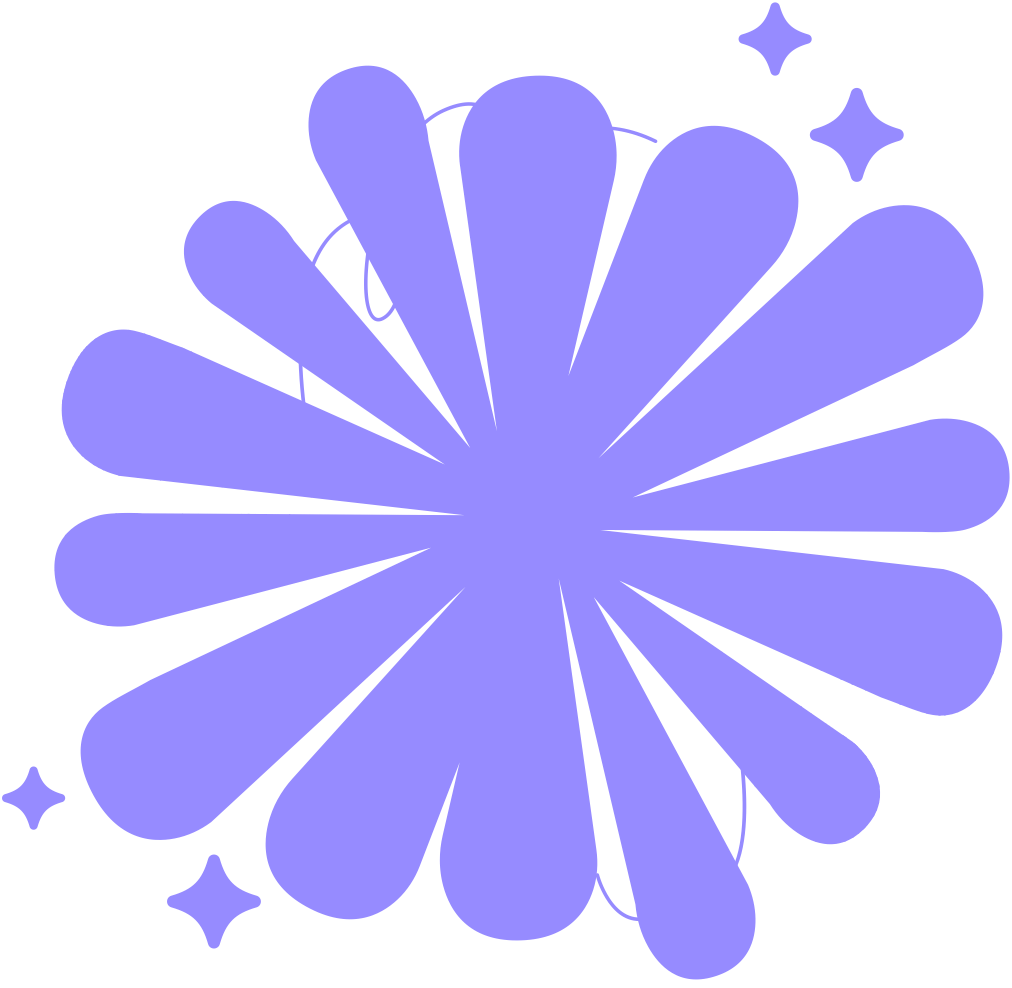 INTRODUCTION
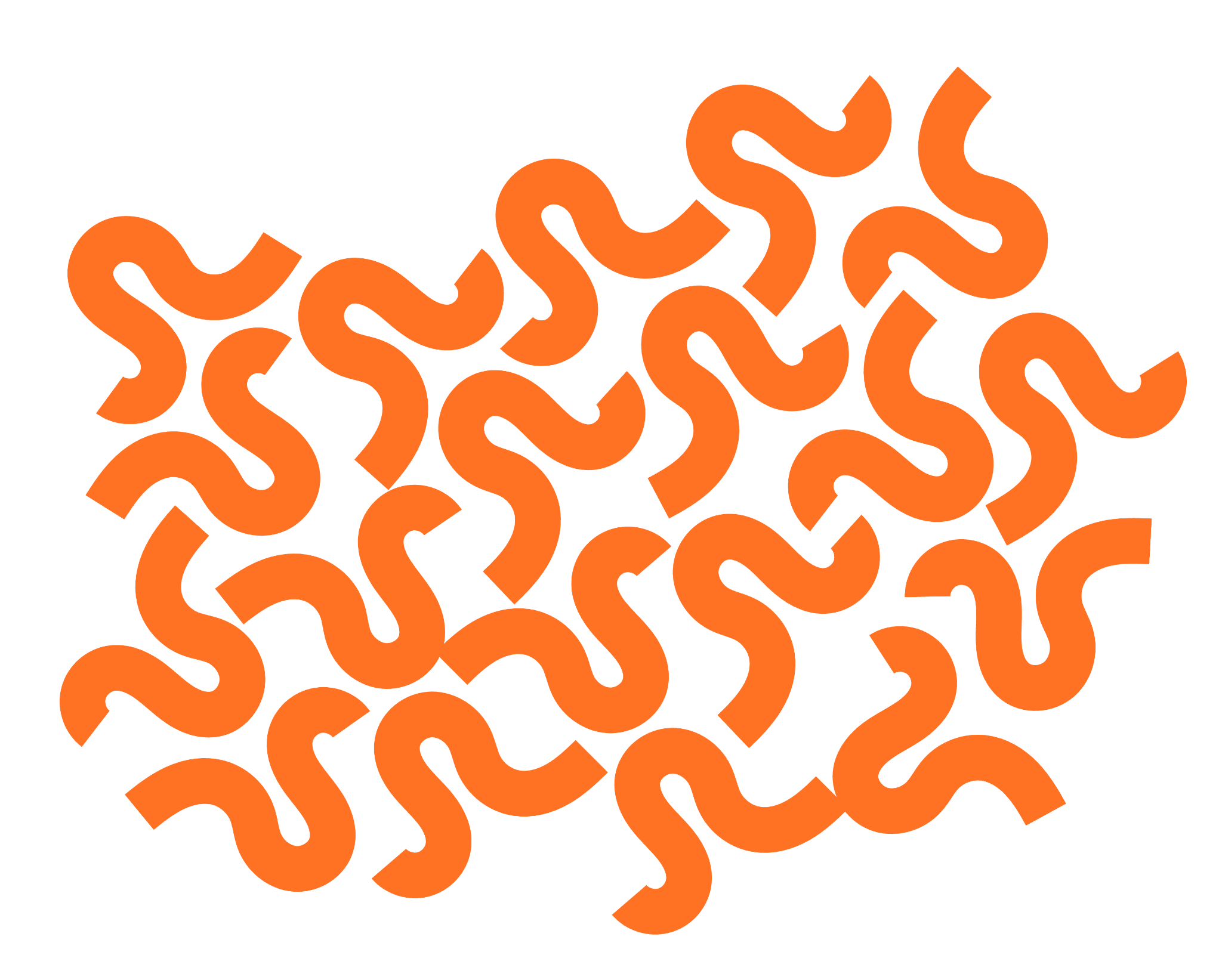 ABOUT ME
THIS IS MY
FAMILY
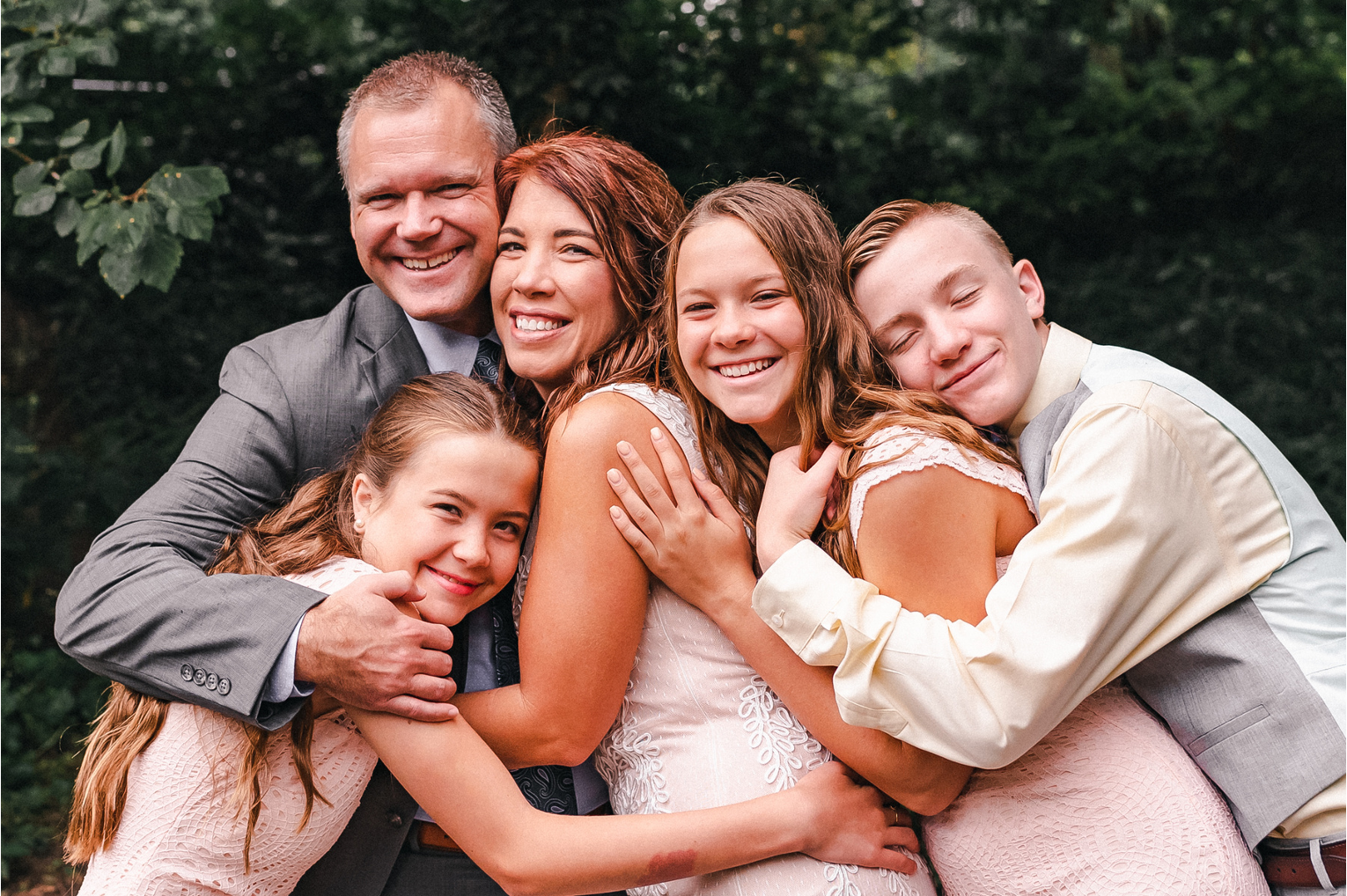 JOHN SMITH
DADDY
MARY SMITH
MOMMY
JANE SMITH
BIG SISTER
THE SMITHS
JAKE SMITH
BIG SISTER
ANNA SMITH
Lorem ipsum dolor sit amet, consectetur adipiscing elit. Etiam tincidunt arcu id libero suscipit scelerisque.
ME
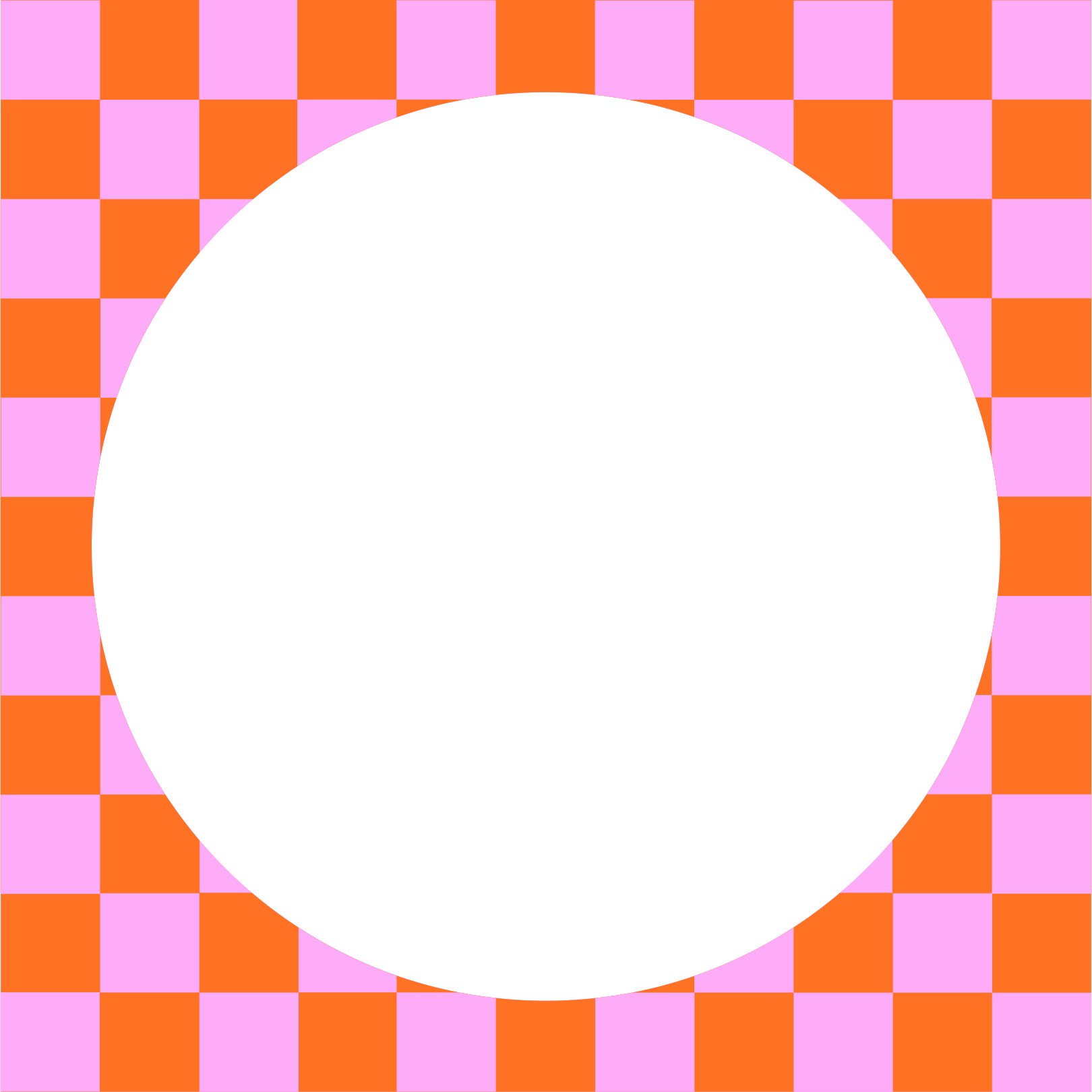 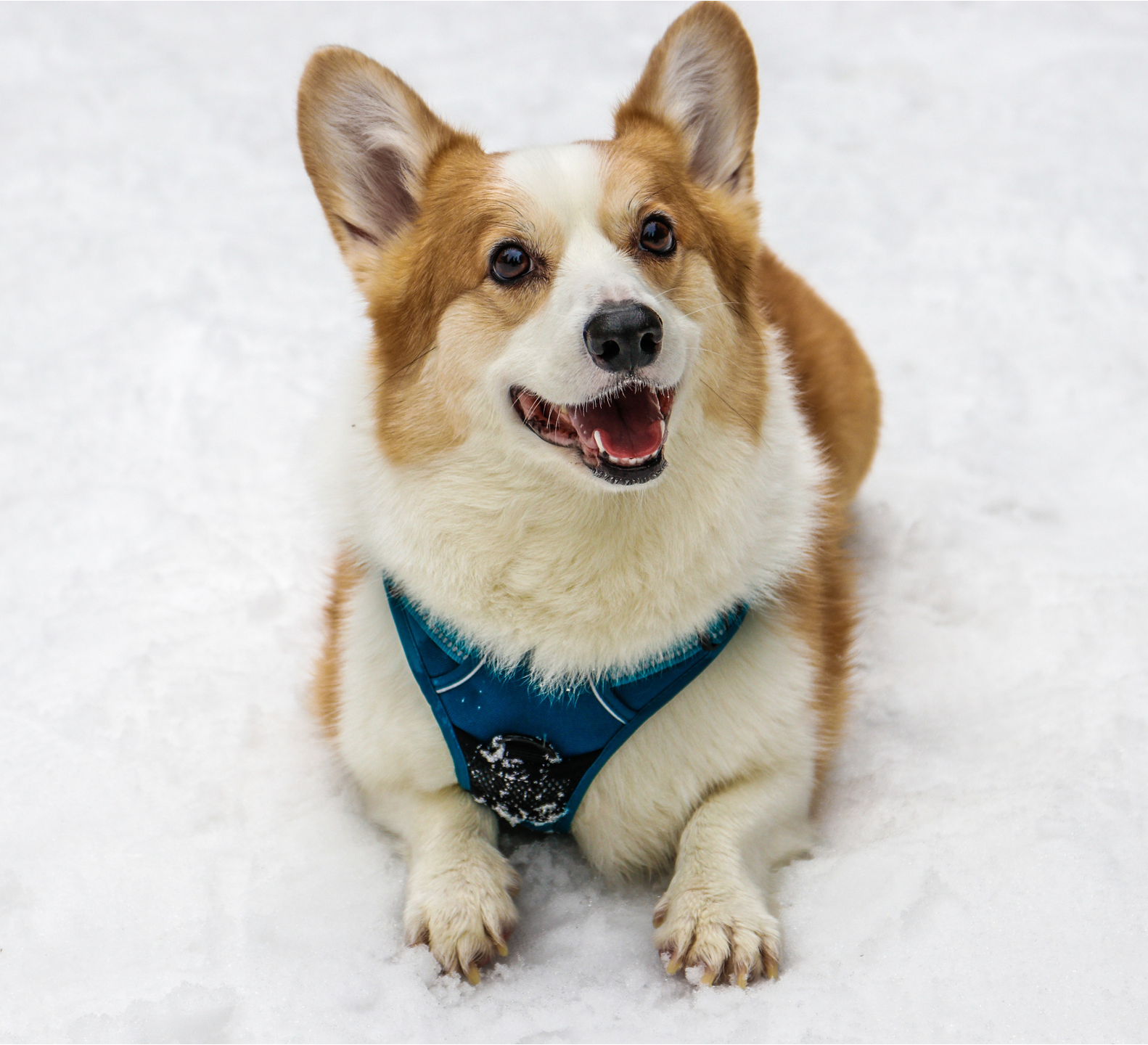 MY PET
Lorem ipsum dolor sit amet, consectetur adipiscing elit. Etiam tincidunt arcu id libero suscipit scelerisque. Donec tristique neque nec neque tempus, a placerat lacus ultricies. Pellentesque in nibh vel ipsum posuere porttitor eget non purus. Duis vel sapien non augue luctus suscipit. Proin iaculis diam auctor ex venenatis,
SNOOP
VISION BOARD · VISION BOARD · VISION BOARD · VISION BOARD
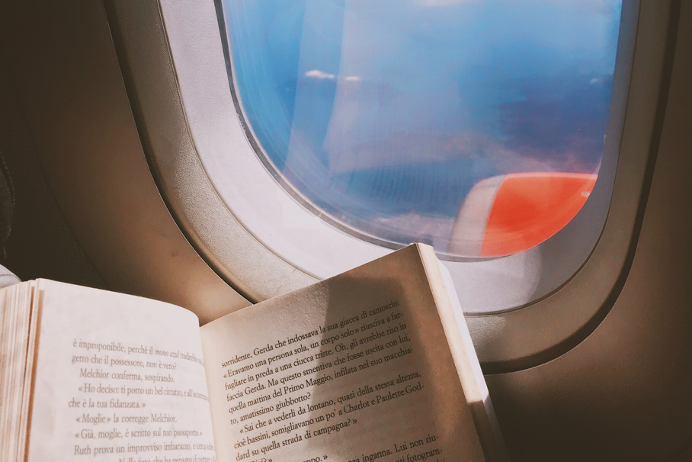 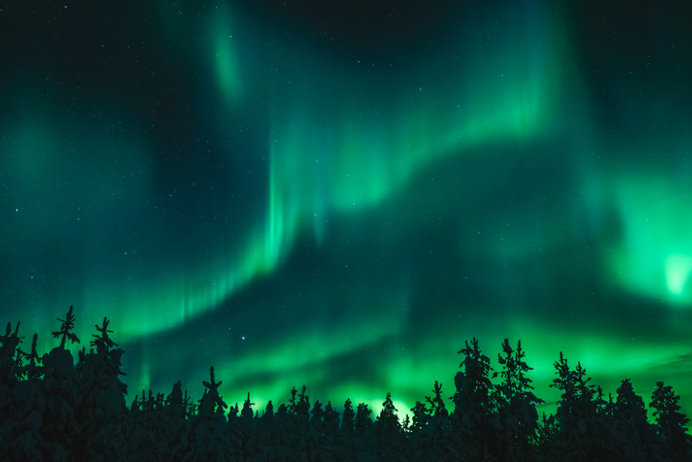 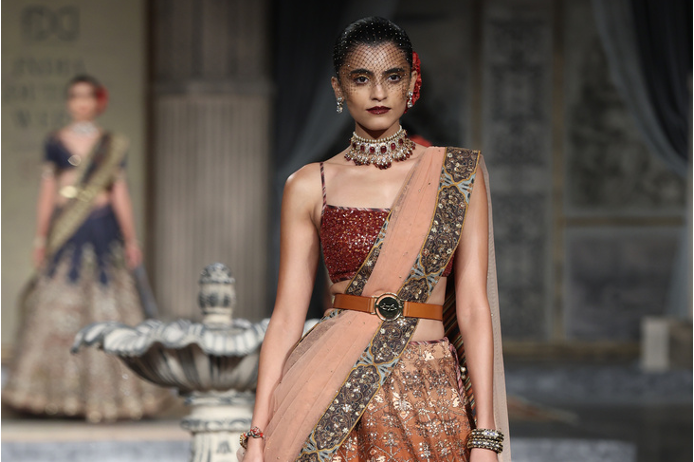 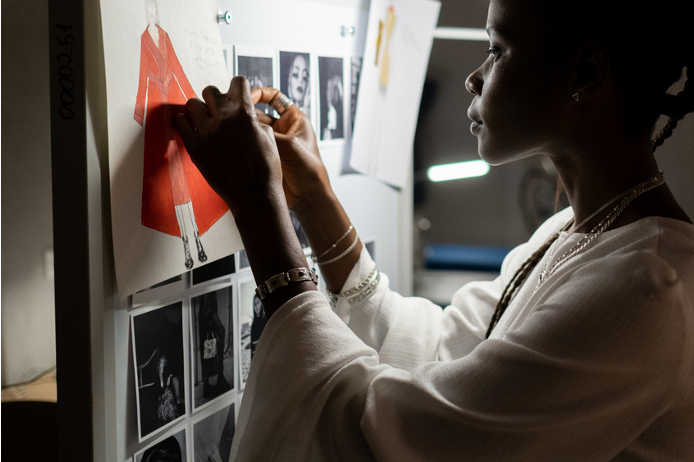 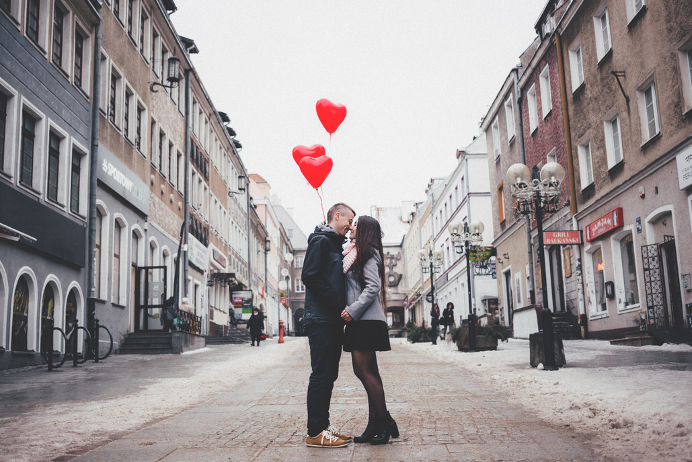 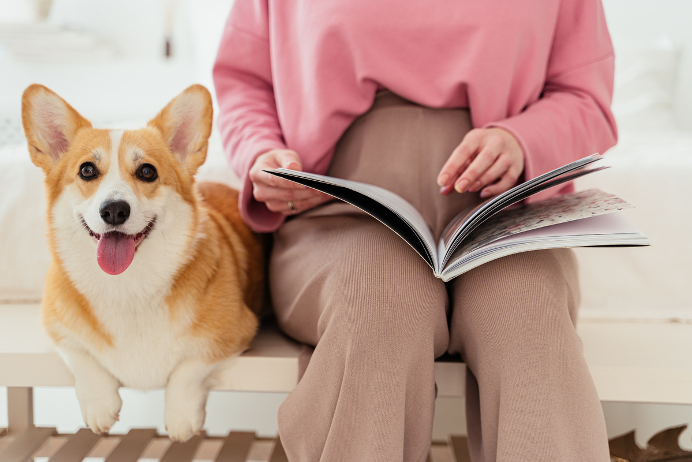 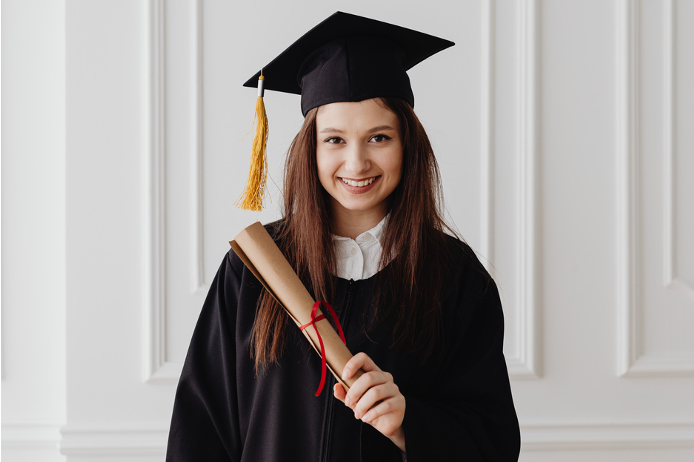 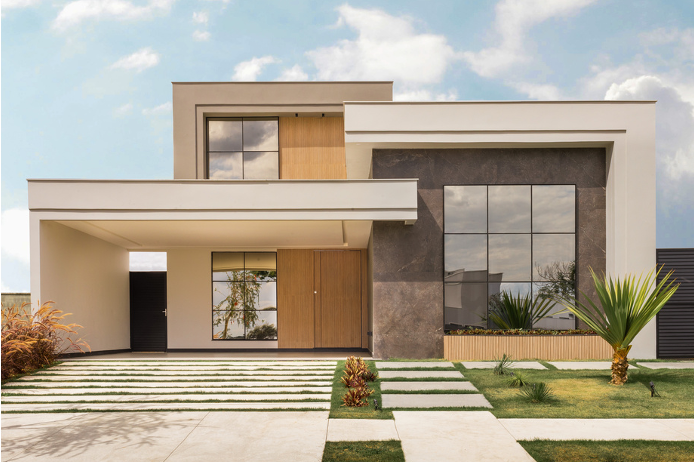 VISION BOARD · VISION BOARD · VISION BOARD · VISION BOARD
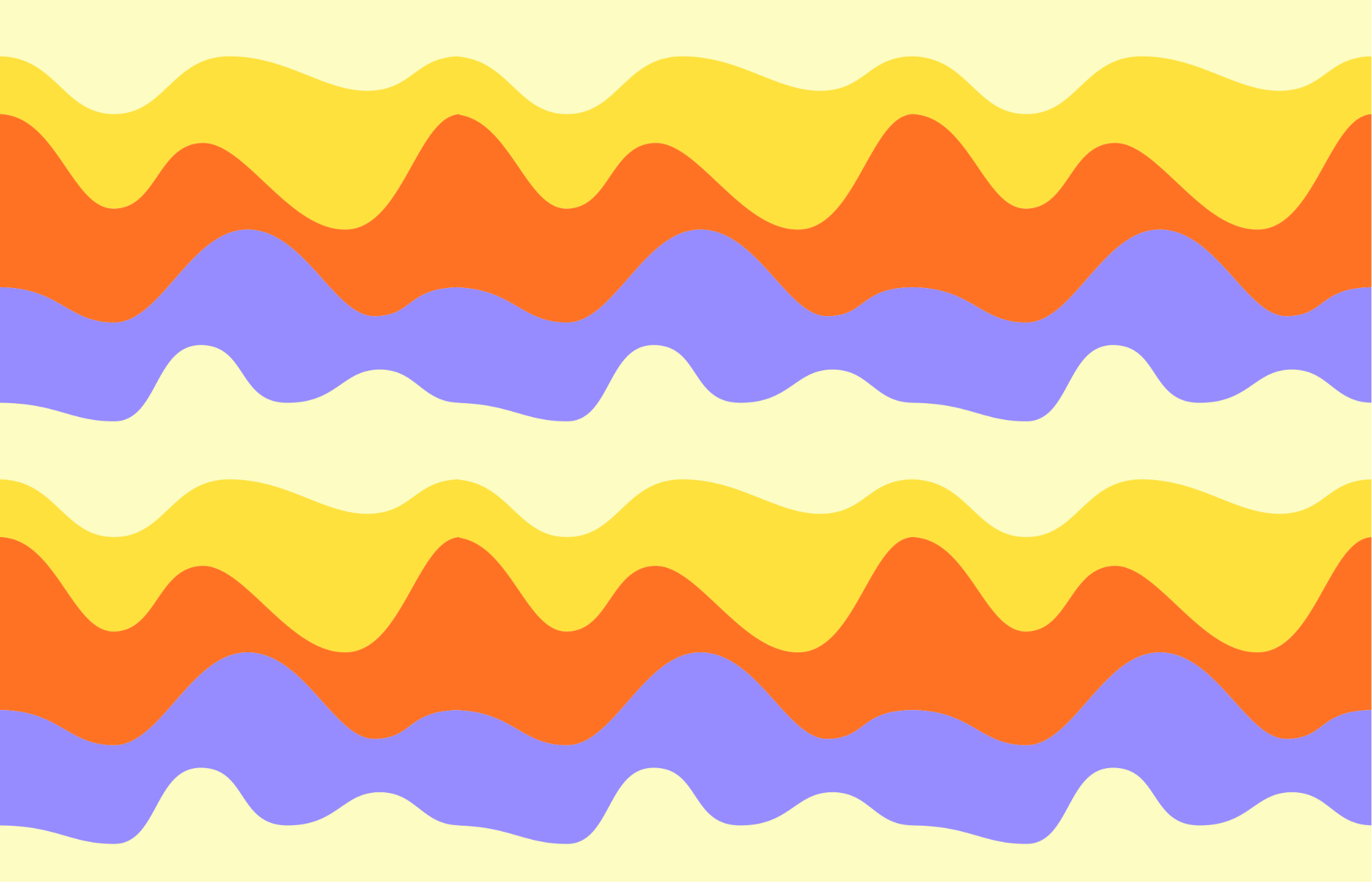 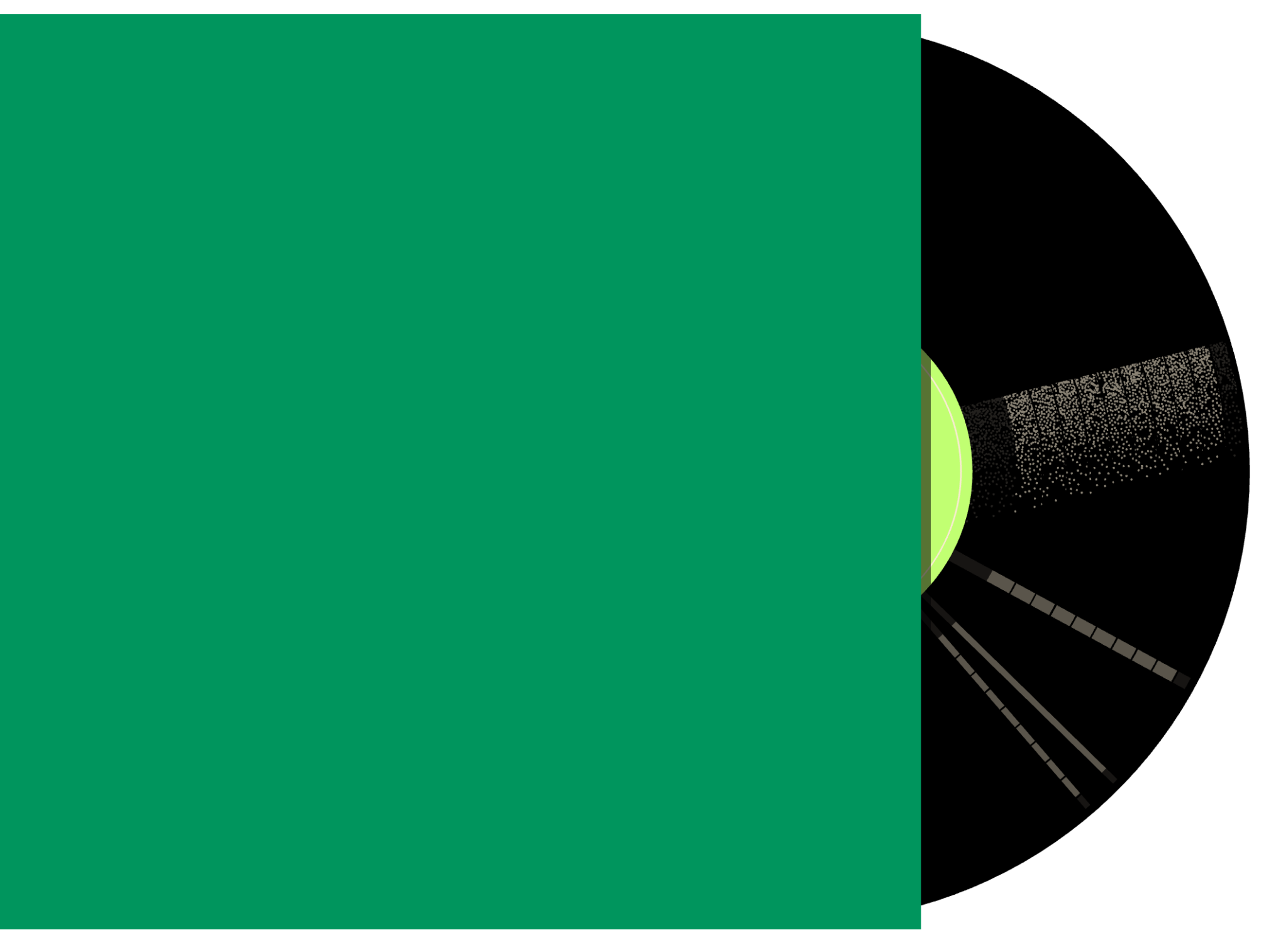 TRACK SONG 1
SINGER NAME
TRACK SONG 2
SINGER NAME
TRACK SONG 3
FAVORITE MUSIC
FAVORITE MUSIC
FAVORITE MUSIC
SINGER NAME
TRACK SONG 4
SINGER NAME
TRACK SONG 5
SINGER NAME
FAVORITE BOOKS
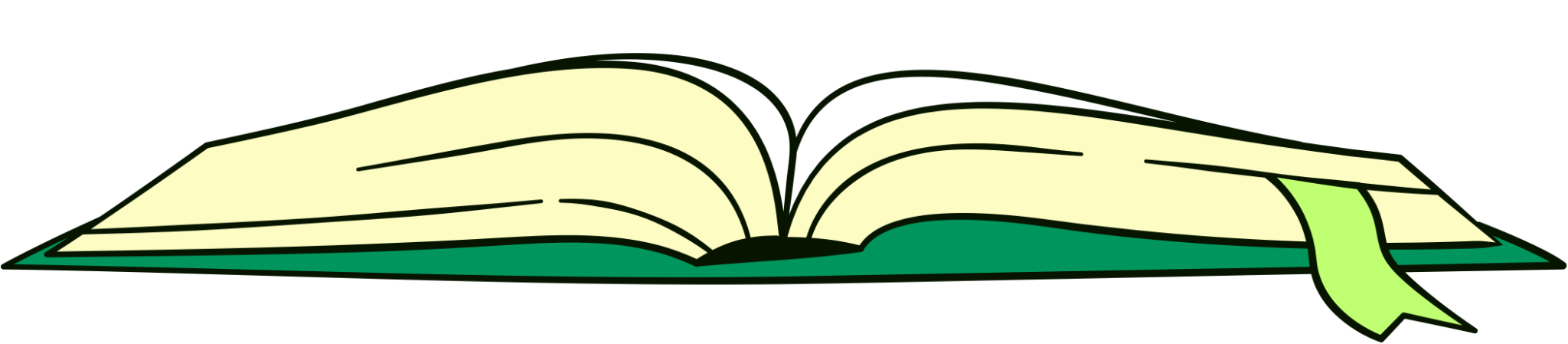 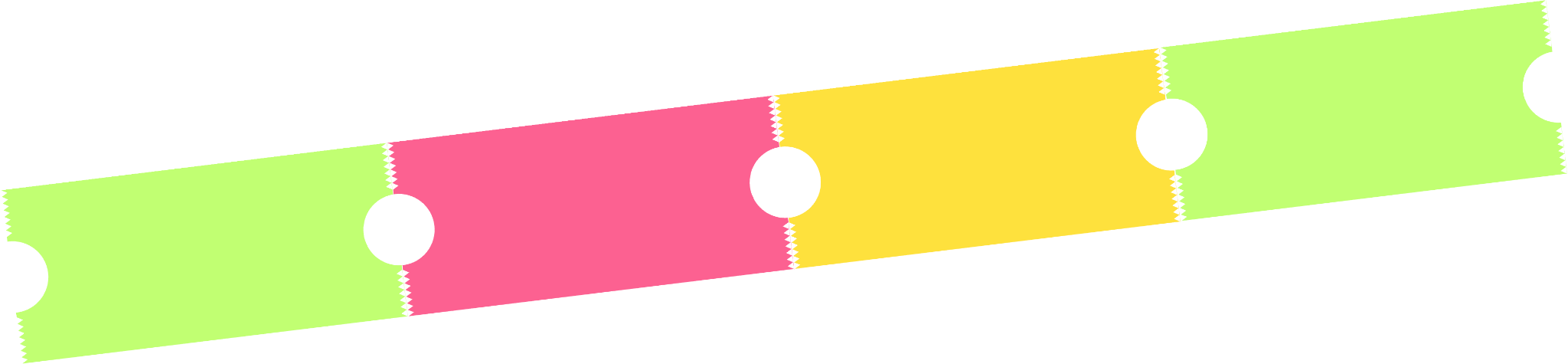 MOVIE TITLE 1
DIRECTOR NAME
MOVIE TITLE 1
DIRECTOR NAME
MOVIE TITLE 1
DIRECTOR NAME
MOVIE TITLE 1
DIRECTOR NAME
MOVIE TITLE 1
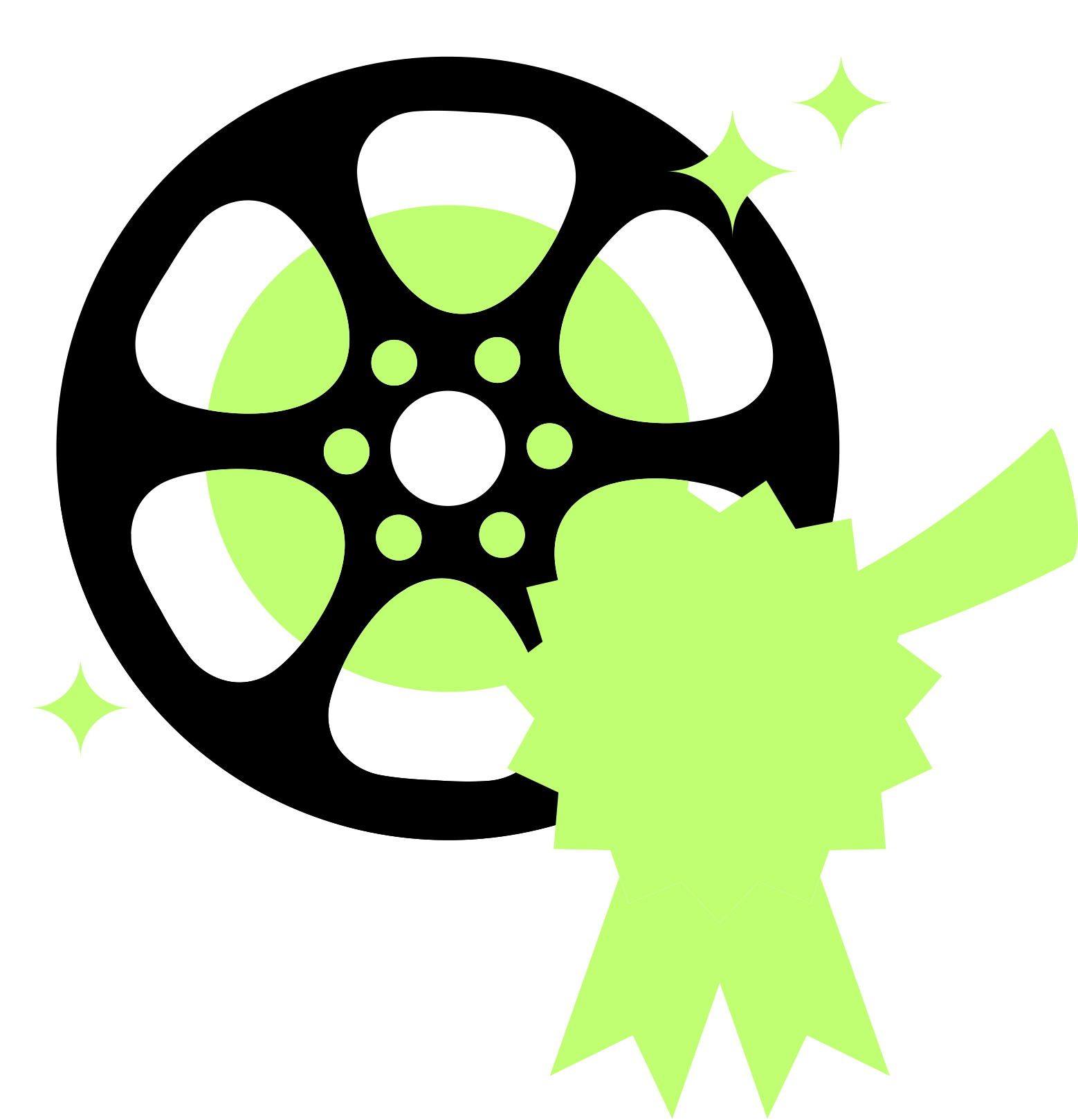 DIRECTOR NAME
MOVIE TITLE 1
DIRECTOR NAME
FAVORITE MOVIES
FAVORITE TV SERIES
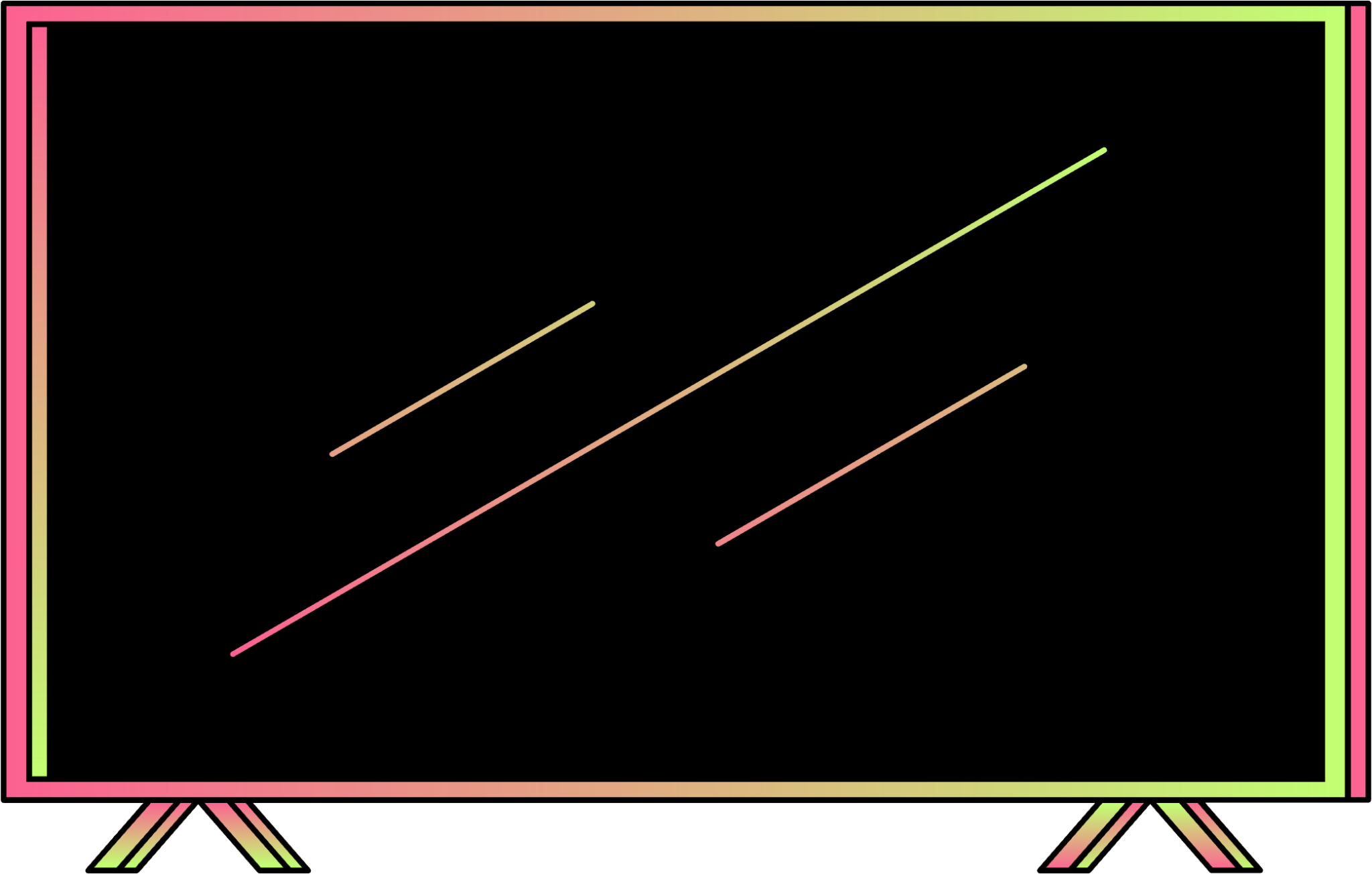 2025
2027
2028
2026
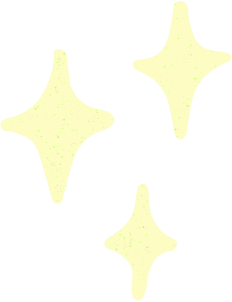 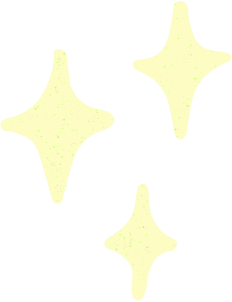 TIMELINE OF MY LIFE
Lorem ipsum dolor sit amet, consectetur adipiscing elit.
Lorem ipsum dolor sit amet, consectetur adipiscing elit.
Lorem ipsum dolor sit amet, consectetur adipiscing elit.
Lorem ipsum dolor sit amet, consectetur adipiscing elit.
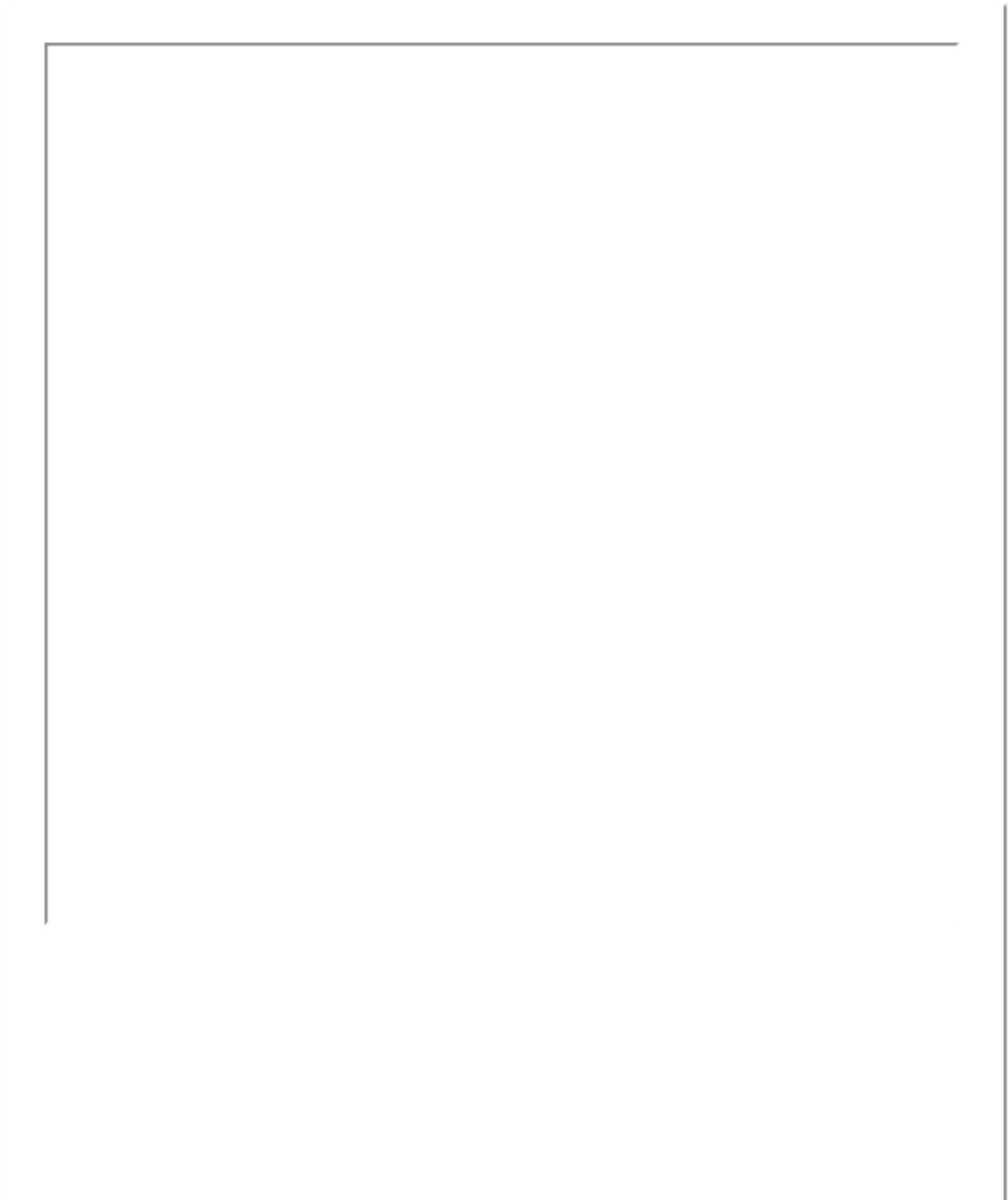 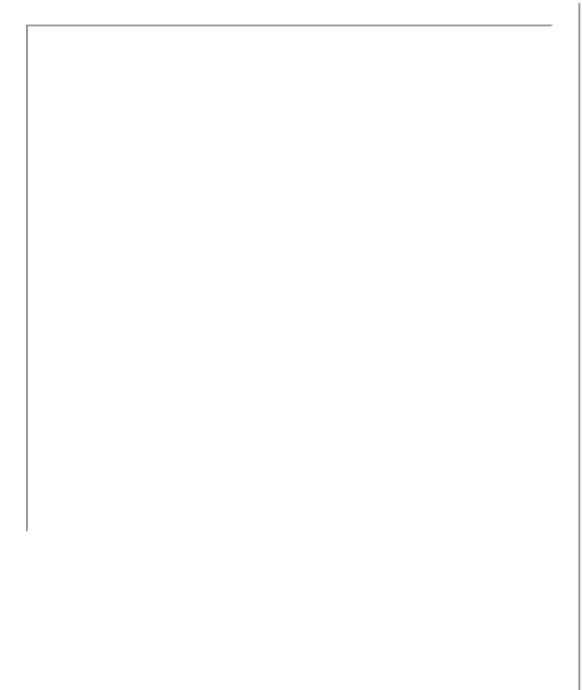 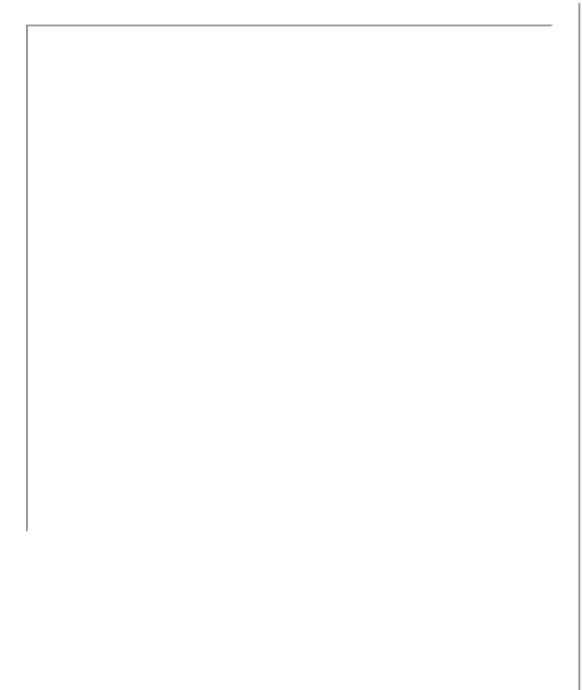 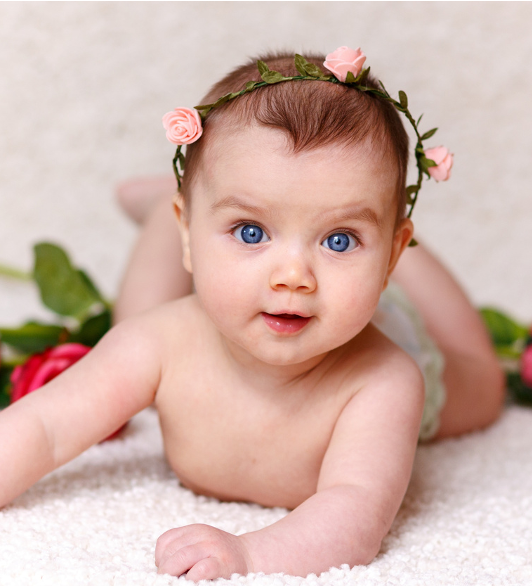 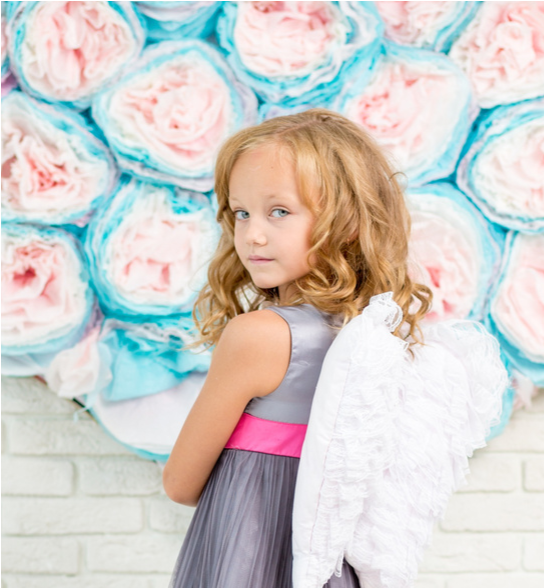 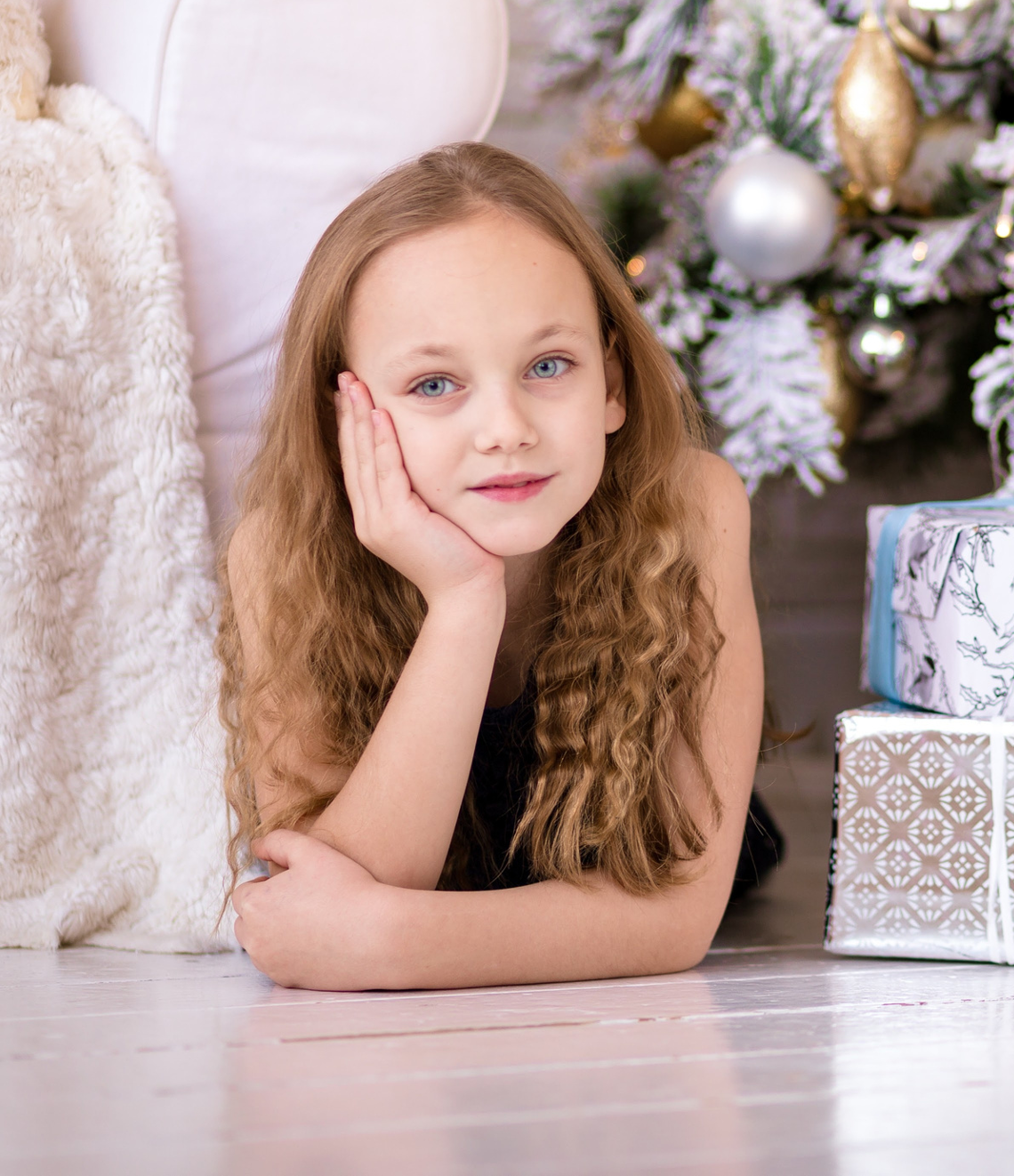 TITLE 2
TITLE 3
MY GALLERY
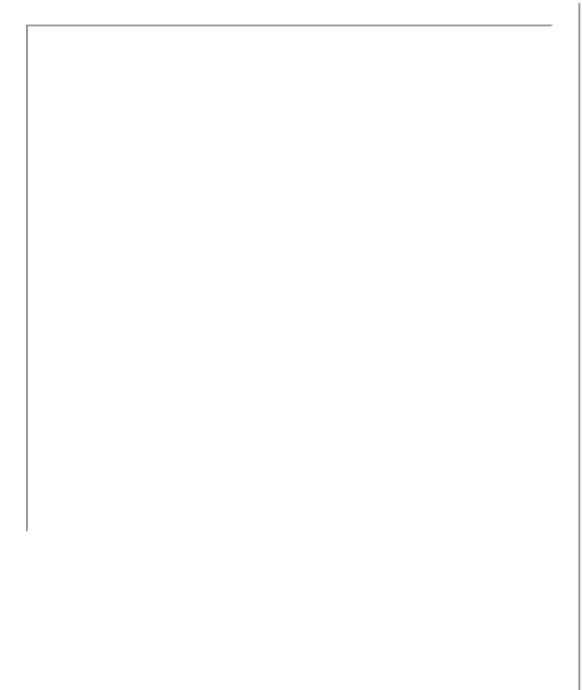 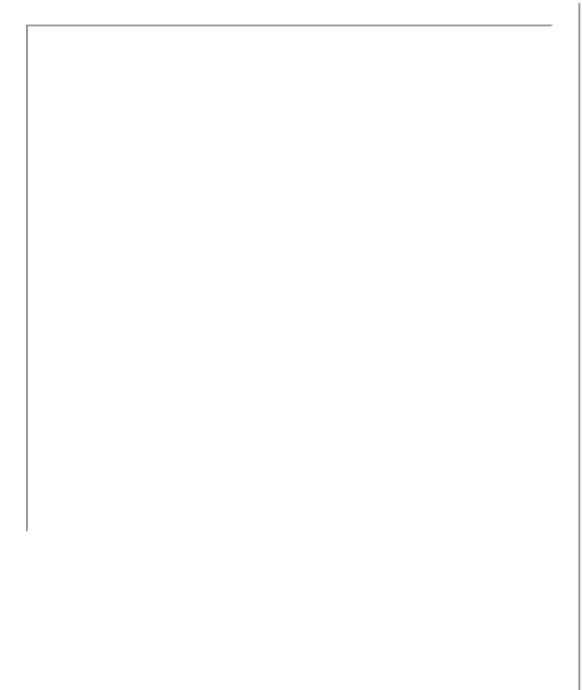 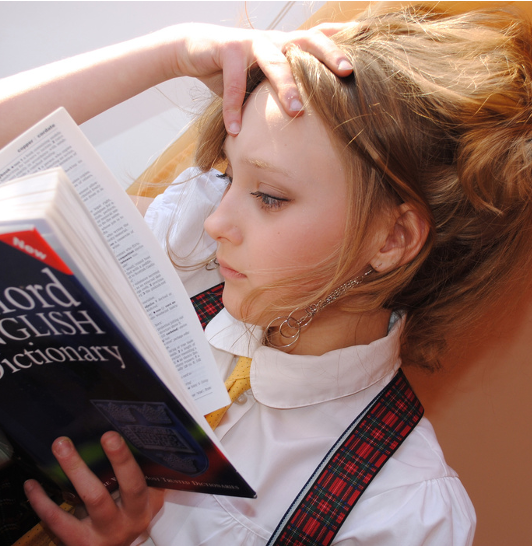 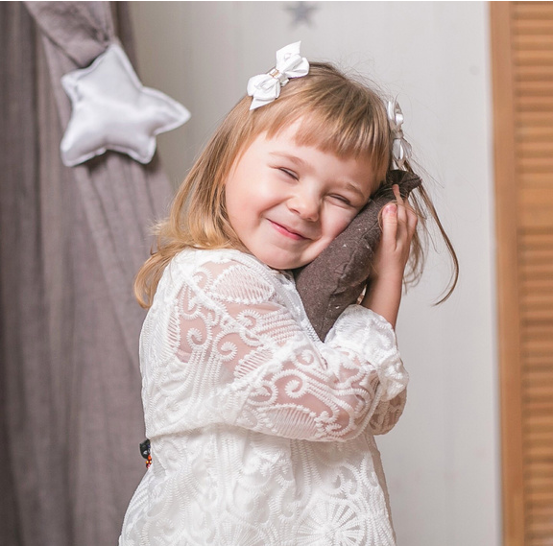 TITLE 1
TITLE 4
TITLE 5
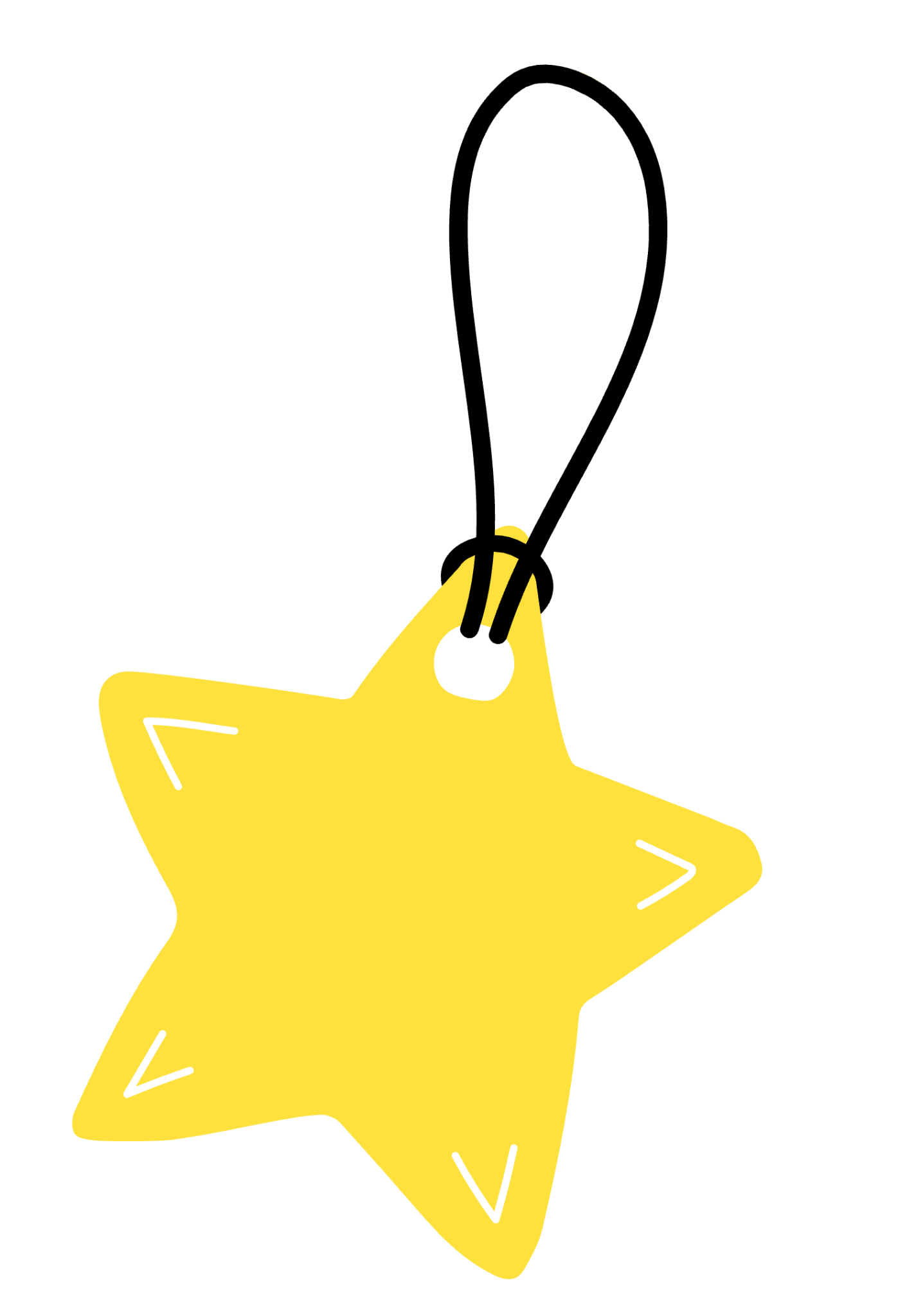 FUN FACTS
ADD THOUGHTS OR IDEAS
Lorem ipsum dolor sit amet, consectetur adipiscing elit. Etiam tincidunt arcu id libero suscipit scelerisque.
GET TO
KNOW ME!
ADD THOUGHTS OR IDEAS
Lorem ipsum dolor sit amet, consectetur adipiscing elit. Etiam tincidunt arcu id libero suscipit scelerisque.
ADD THOUGHTS OR IDEAS
Lorem ipsum dolor sit amet, consectetur adipiscing elit. Etiam tincidunt arcu id libero suscipit scelerisque.
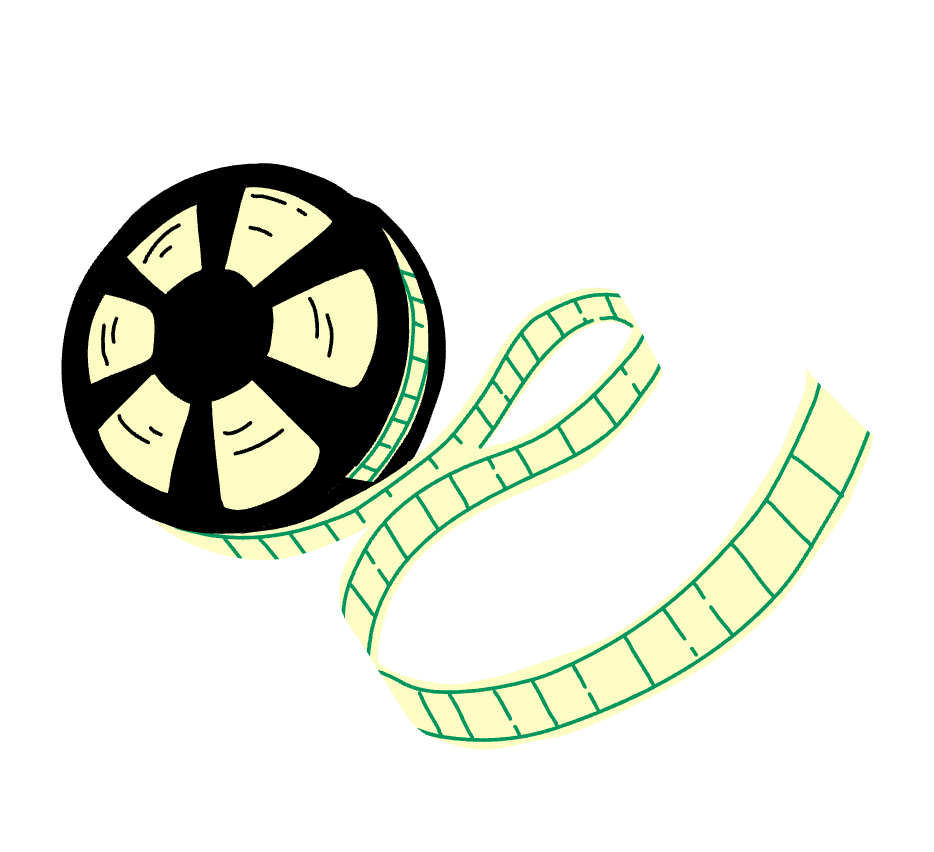 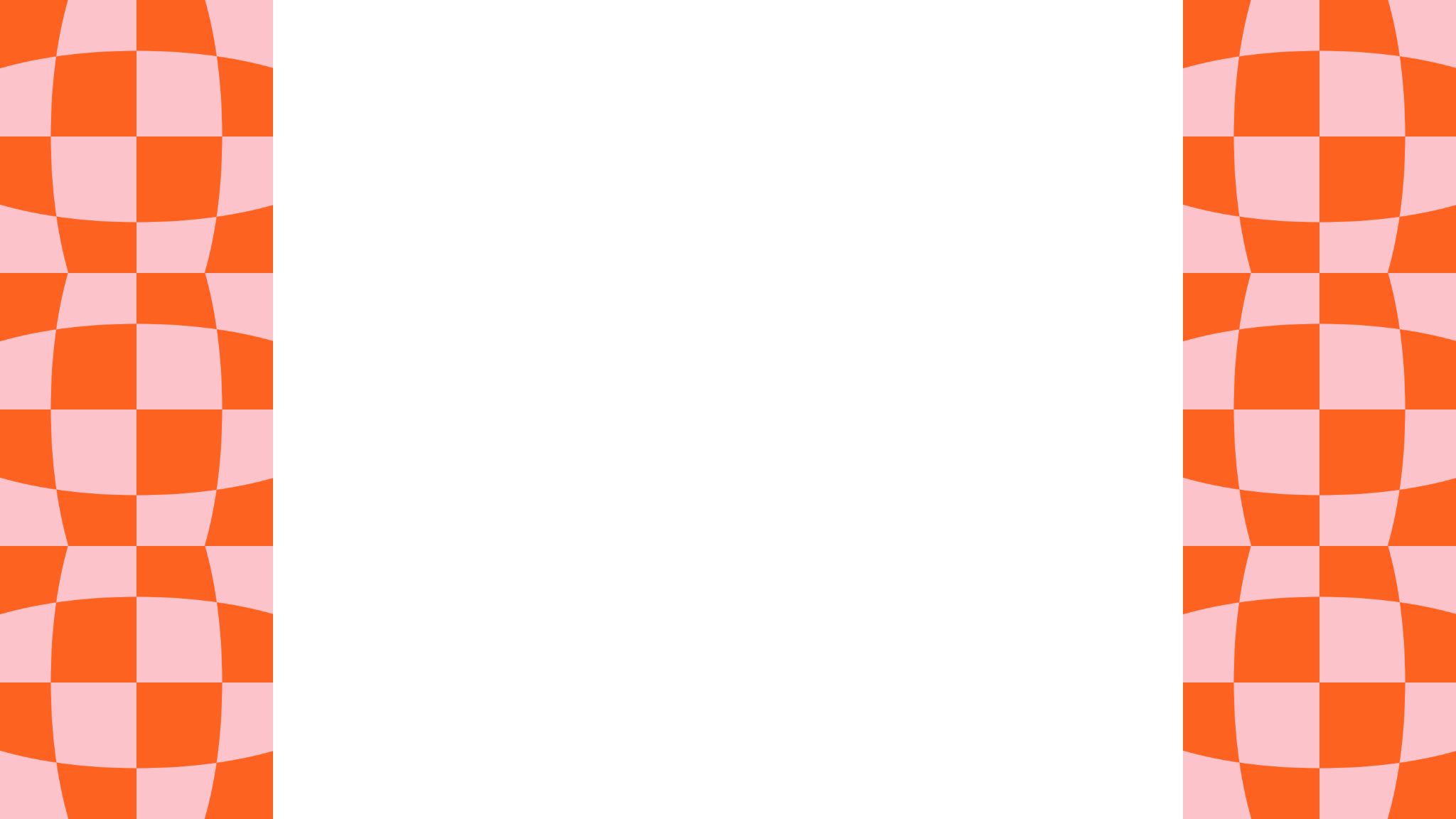 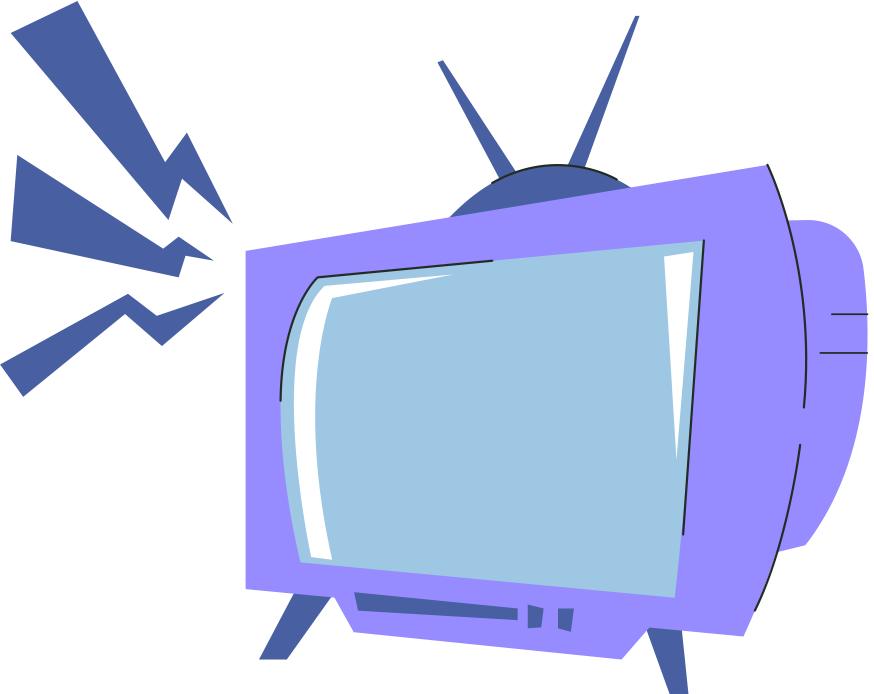 THANK
YOU!
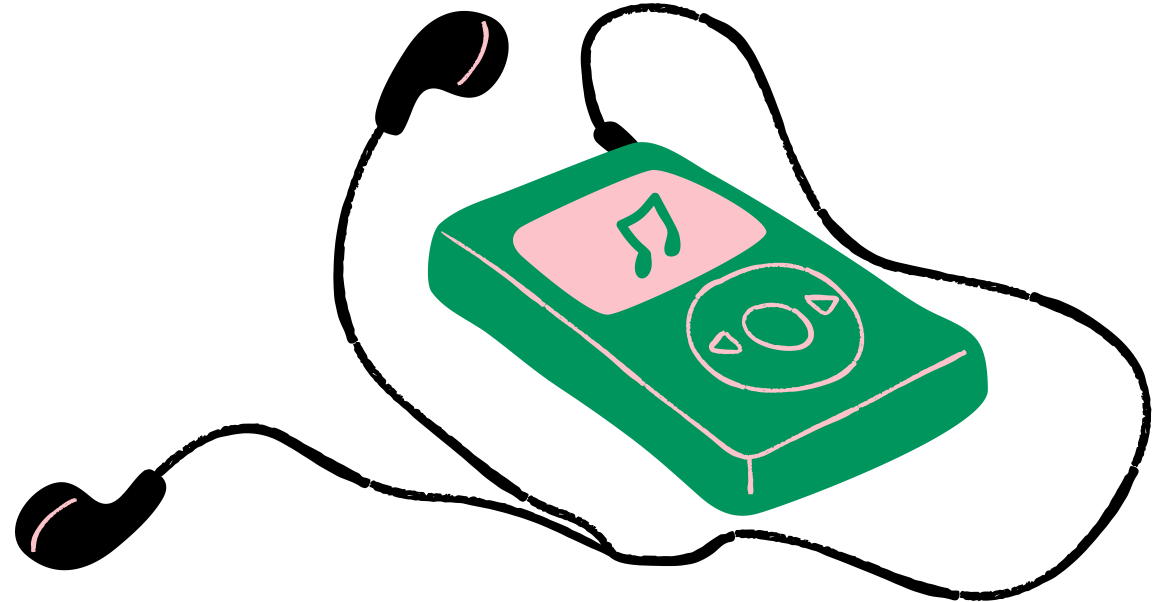 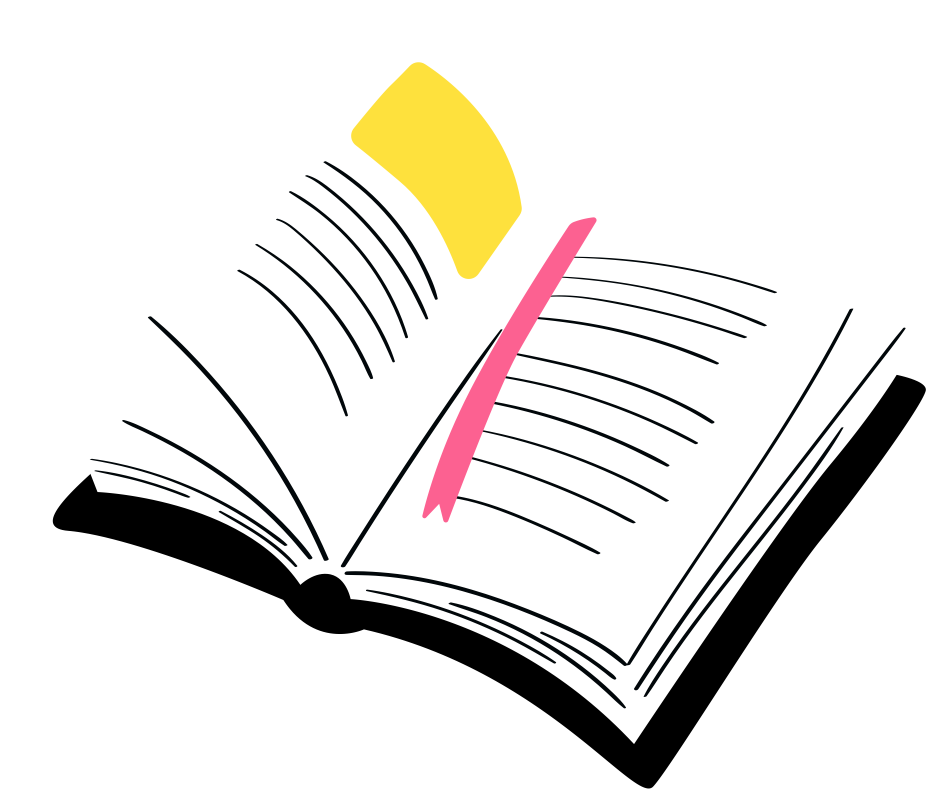 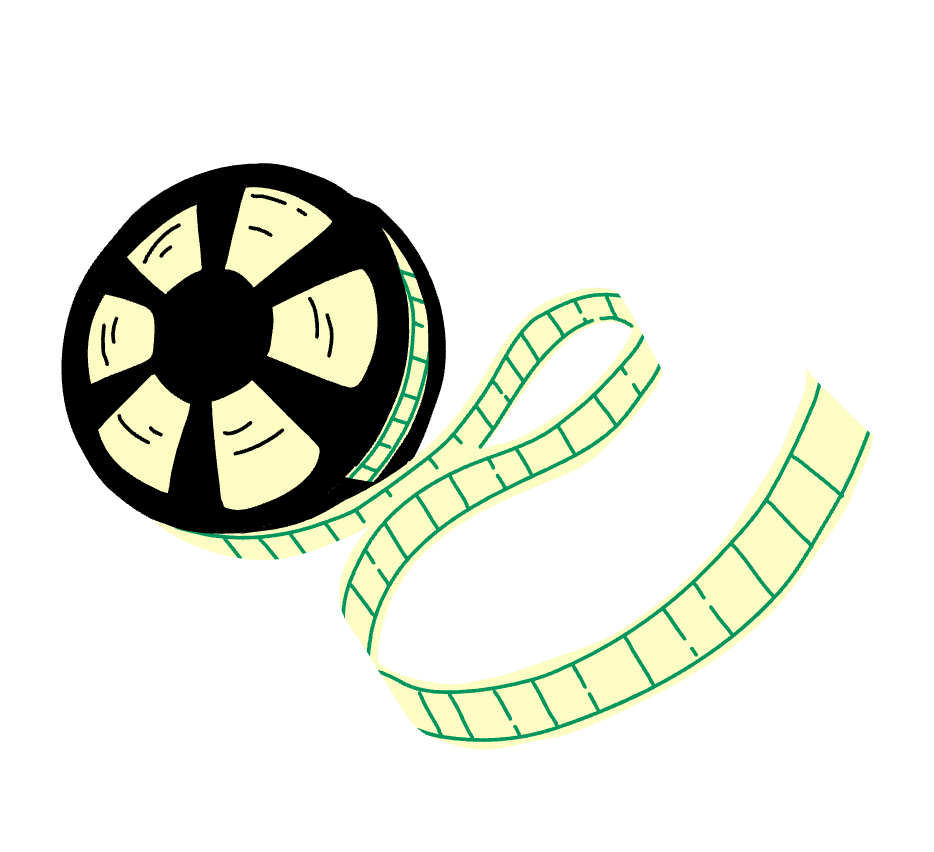 RESOURCE
PAGE
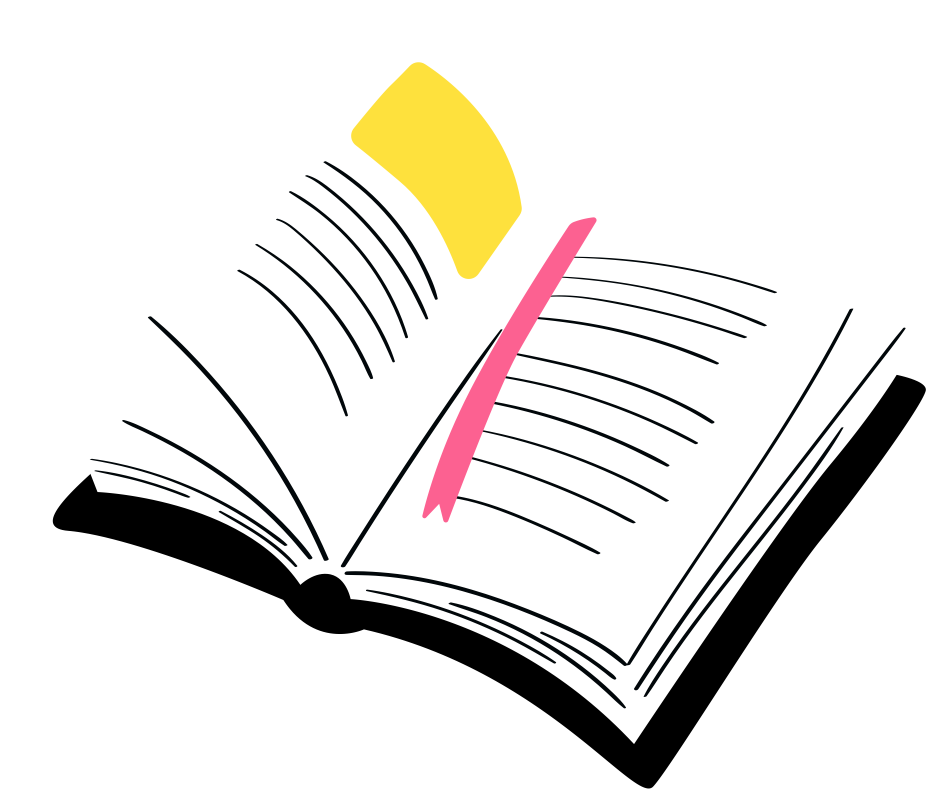 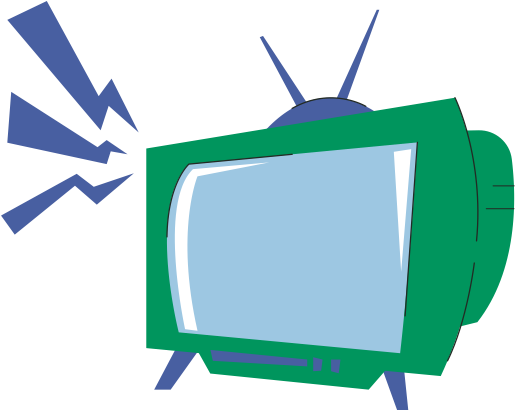 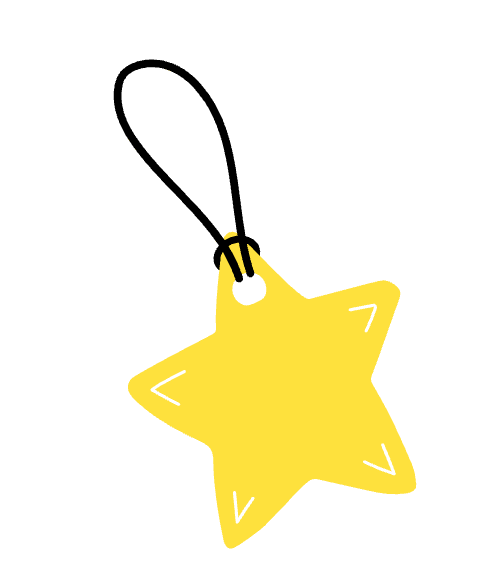 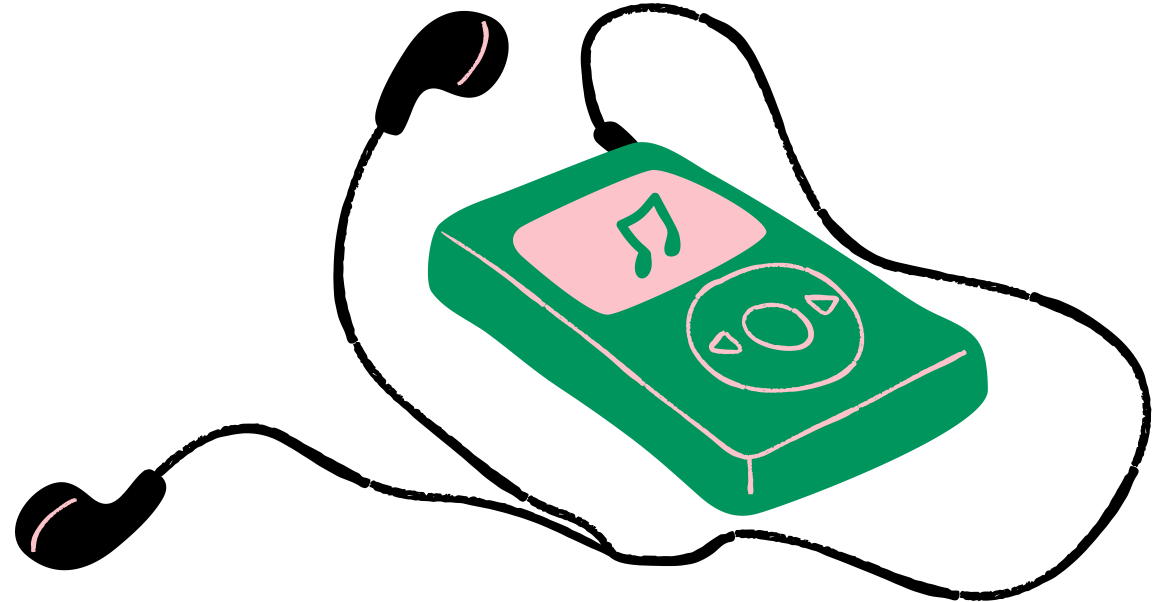 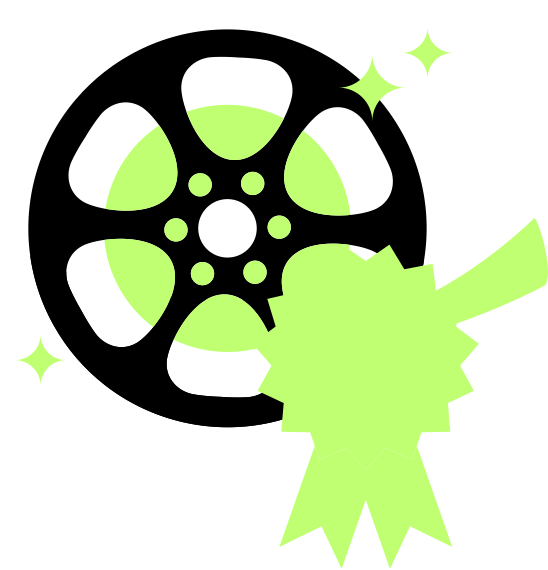 This presentation template uses
the following free fonts:

Titles: Montserrat
Subhead: Gochi Hand
Body Copy: Arial

Don't forget to delete this page
before presenting.
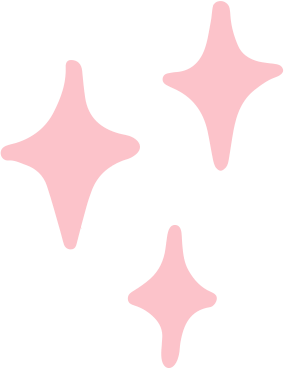 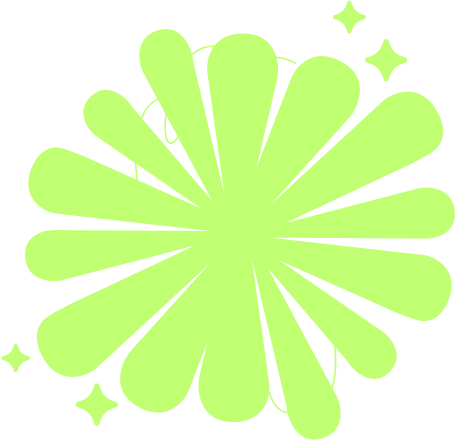 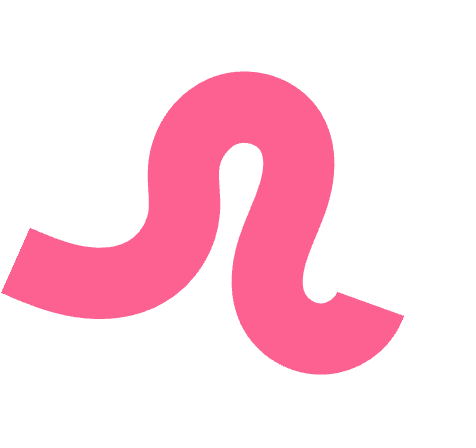 Happy Designing!
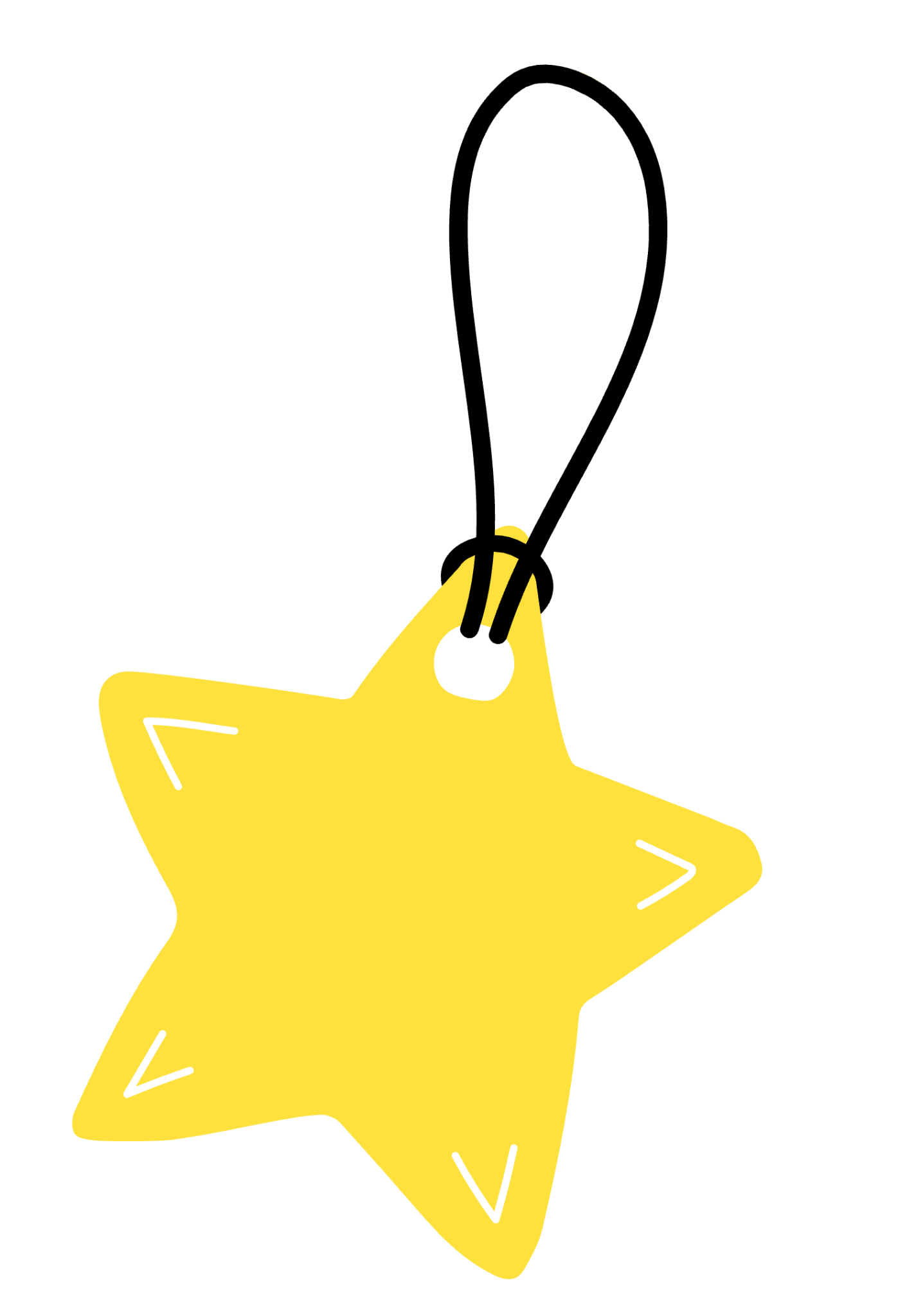 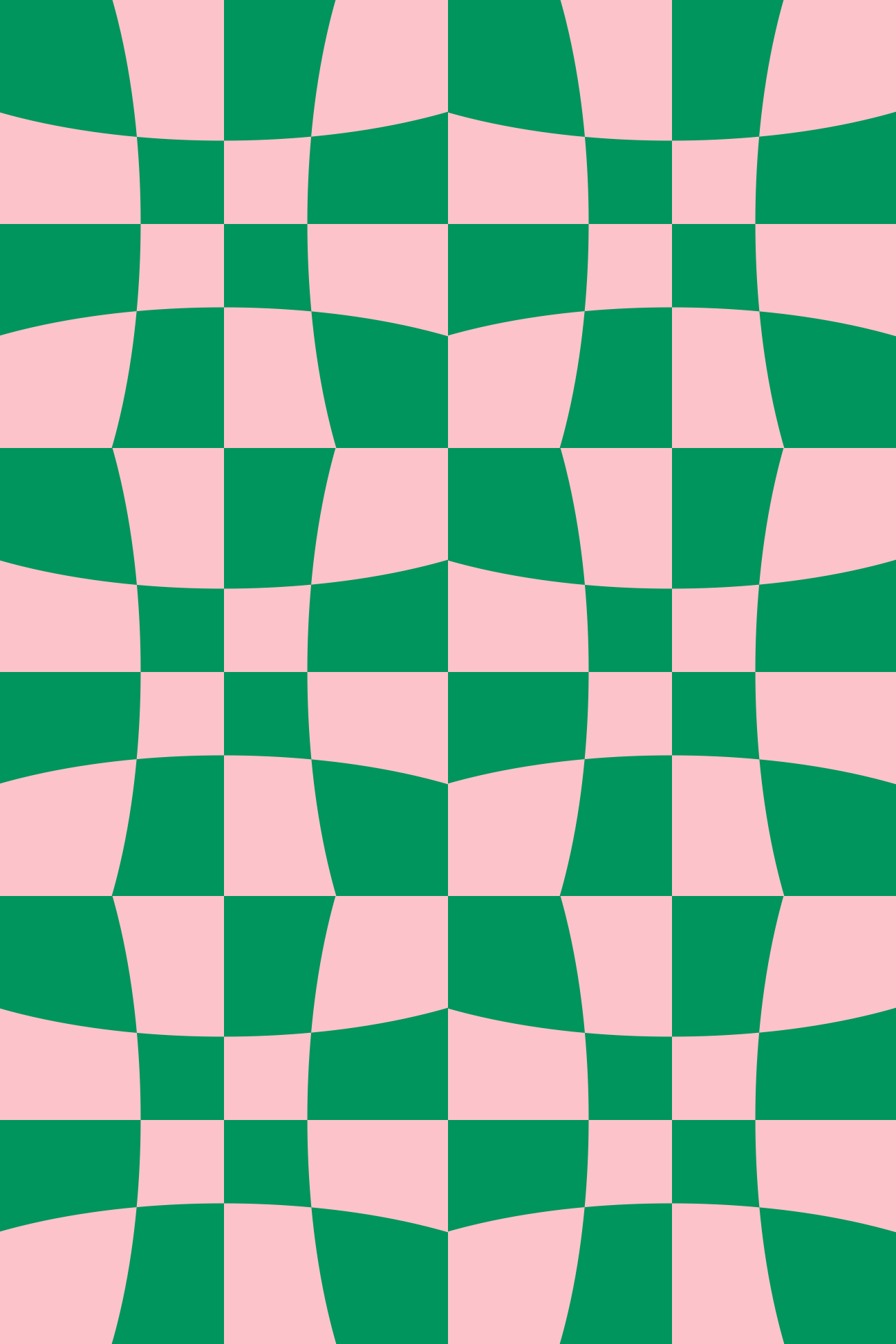 CREDITS
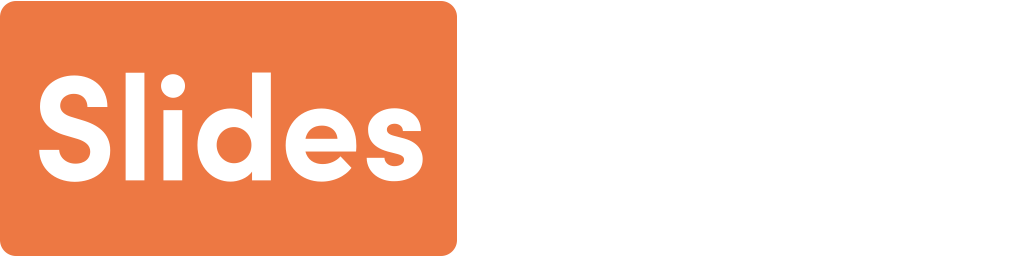 THIS
IS ME!
This presentation template is free
for everyone to use thanks to the following:

SlidesCarnival for the presentation template 
Pixabay, Pexels for  the photos
Happy Designing!